Archaeology and the Old Testament
Chapter 4, Part 1 and 2
Scripts of the Old Testament

Dr. Gregg Wilkerson
Extent of writingMoses, c. 1500 BC
at least eight languages recorded.
Five completely different systems of writing. 
Writing was not the exclusively domain of the upper classes in these cultures, or of the scribes.
ORIGIN OF WRITING
Clay counting objects
4th millennium BC
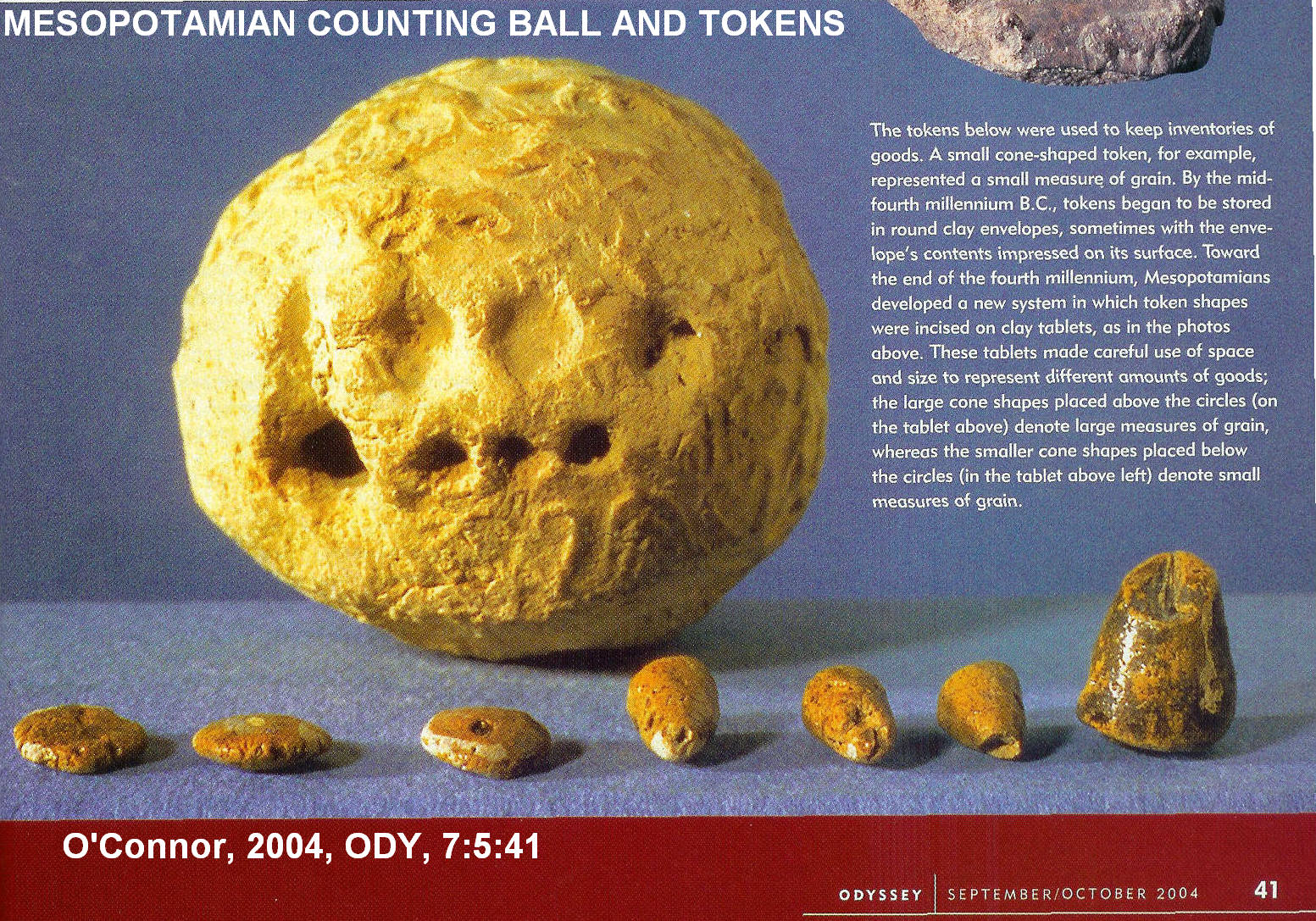 Clay Counting Objects
Seller would place these counting objects (sometimes made in facsimile of the object sold) inside clay balls
 When the shipment was received, the clay ball was “opened” and the number of items to be delivered verified. 
Later, markings indicating the were number of objects inside were inscribed on outside of the clay ball.
Clay counting tablets
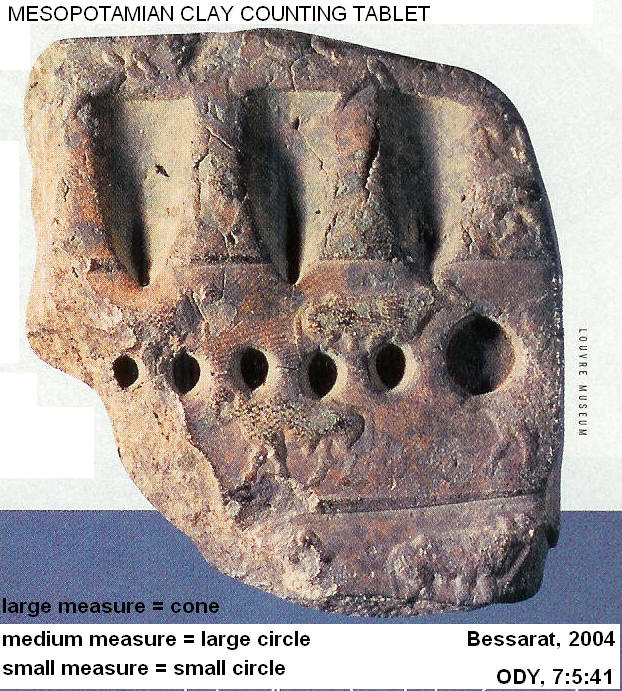 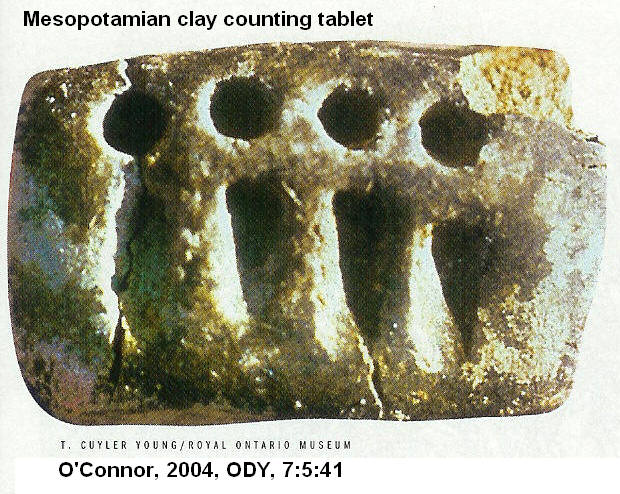 Replacement of counting objects by counting signs
counting objects were replaced with counting symbols.
 Miniature replicas of cargo in the clay balls were replaced by pictographs of the cargo. 
Pictographs were the earliest form of writing
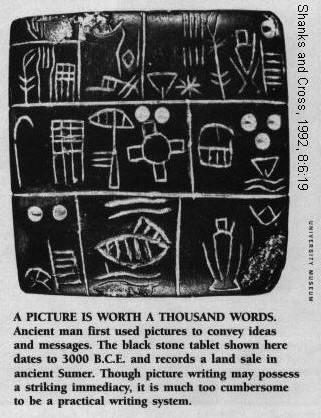 SUMARIAN PICTOGRAPH, 3000 BC
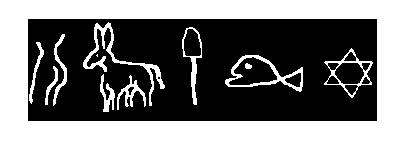 'Holy Mackerel, Dig The Ass On That -----'
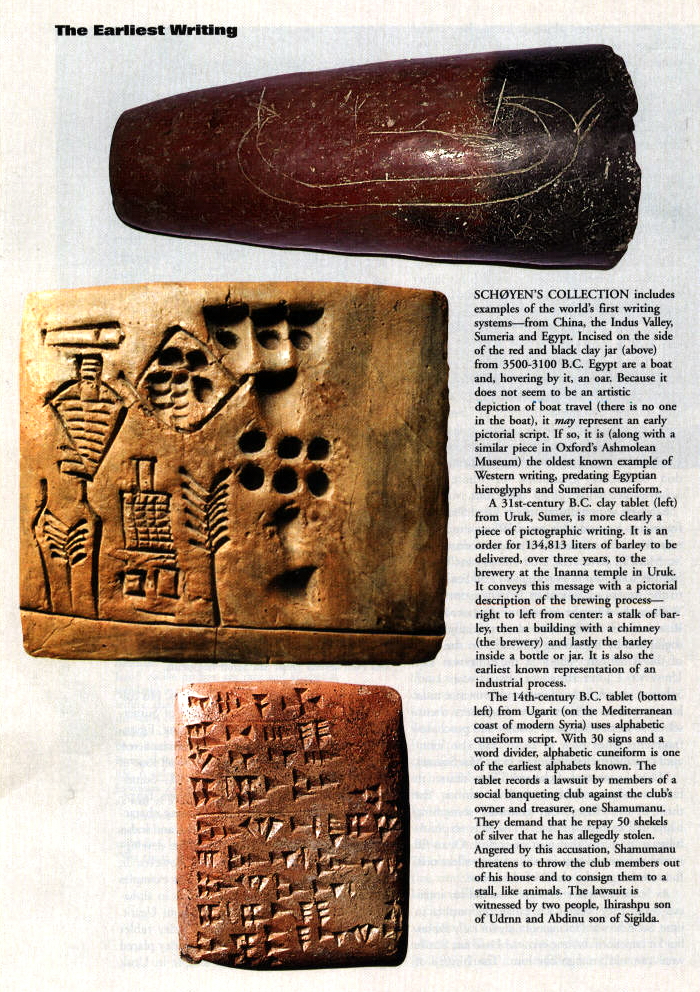 Pictograph
Pictographs with counting markers
Cuneiform symbols
Acrophobic Principle
The early Canaanite pictorial scripts used the Acrophonic principle
A symbol represented the first sound in the object depicted by the symbol
Pictographs of a cat, apple and ball would mean “CAB”
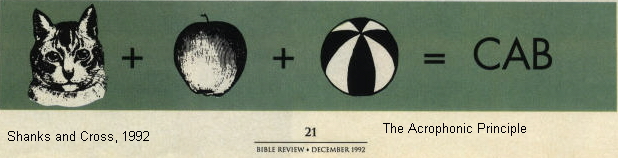 Art and Writing
Art before writing tended to be geometric, stylized and static. 
Art, after writing was invented, became flowing and told a narrative story
Pre-writing, geometric
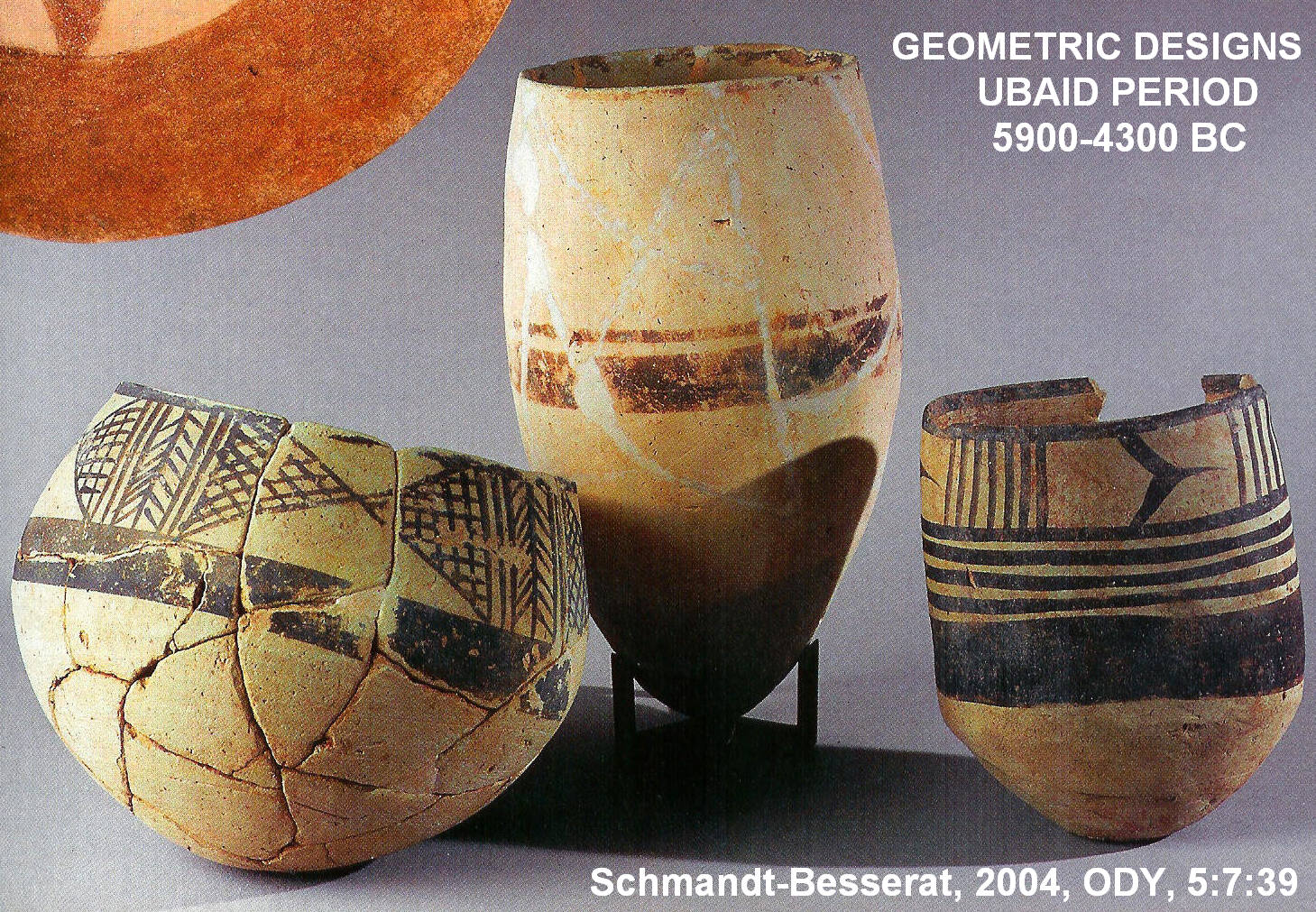 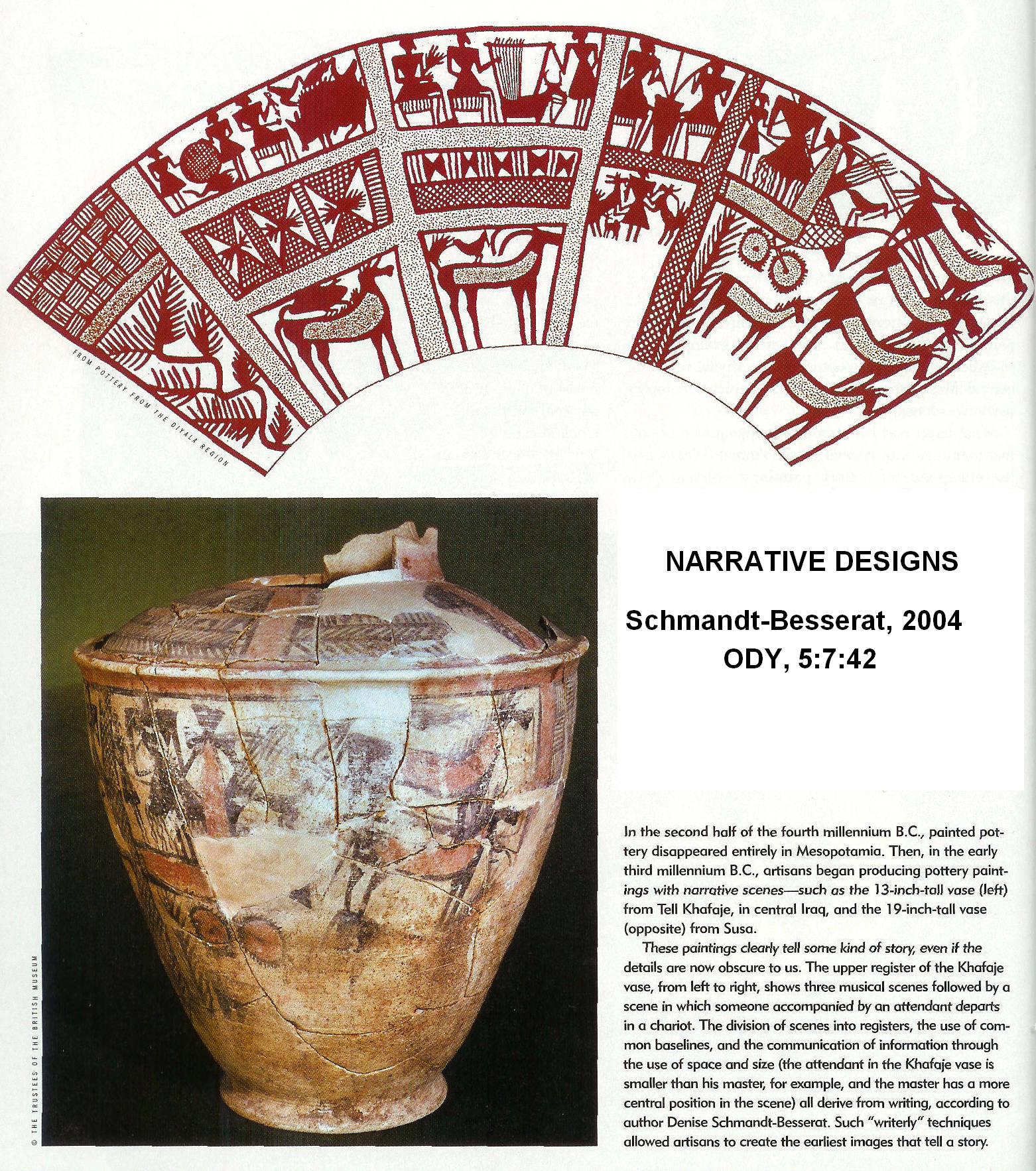 Post-writing
Flowing, with narrative design
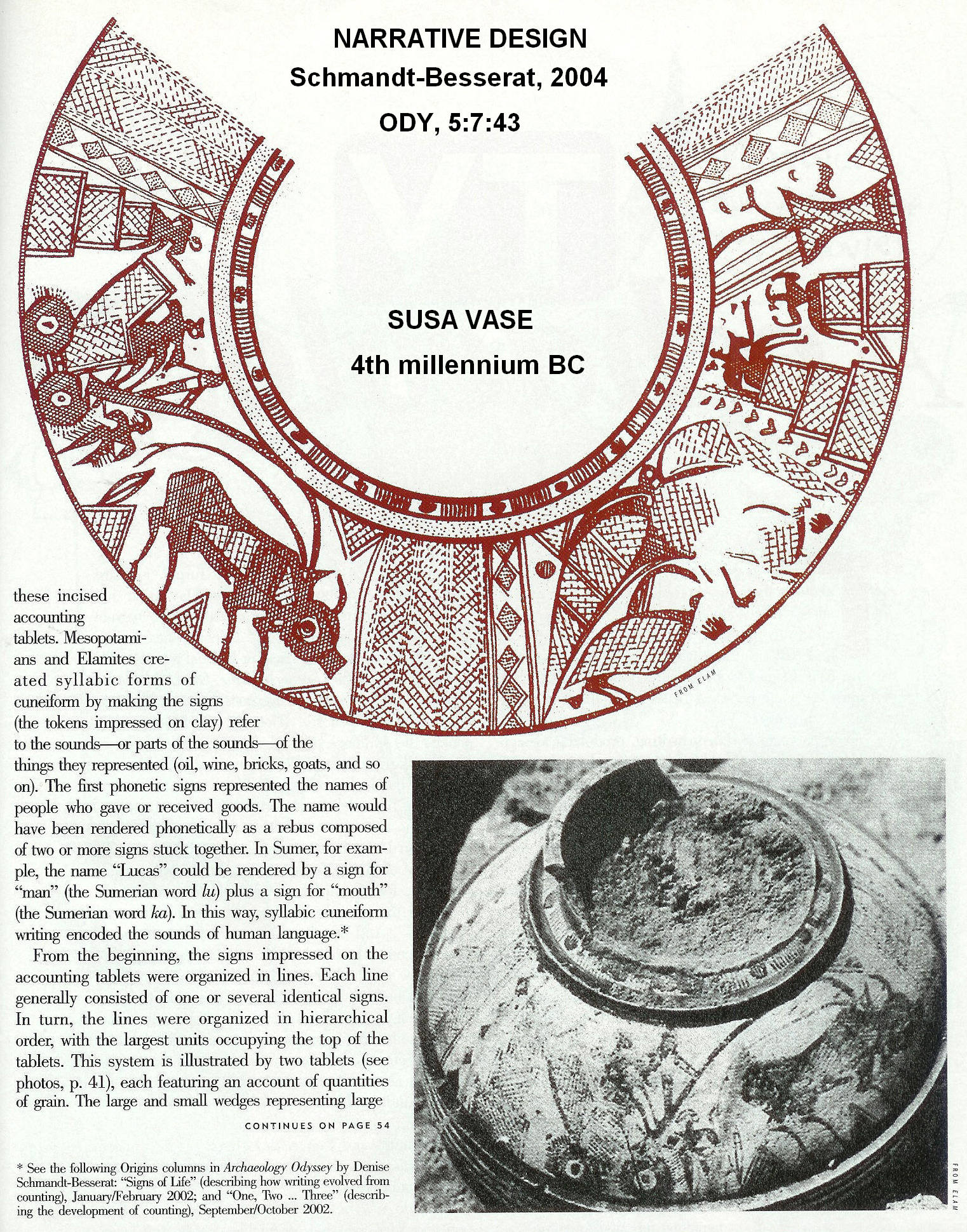 Post-writing

Narrative Design
Origin of Alphabet
The Alphabet was only invented once
 originated in an area between two great civilizations which had two different writing systems: Levant (Palestine)
 Mesopotamian cuneiform
 Egyptian hieroglyphics
Each of these civilizations had developed non-alphabetic writing systems about 3,000 BC
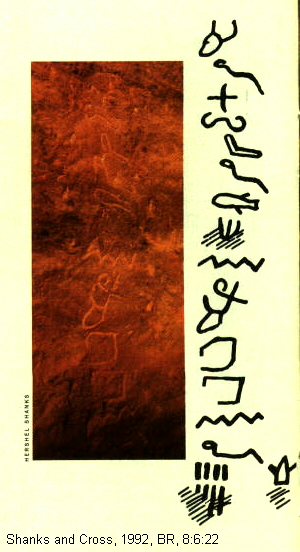 Proto—Sinaitic Inscriptions

Serabet-el Kahdem

Turquoise Mine

Temple of Hathor

1500 BC
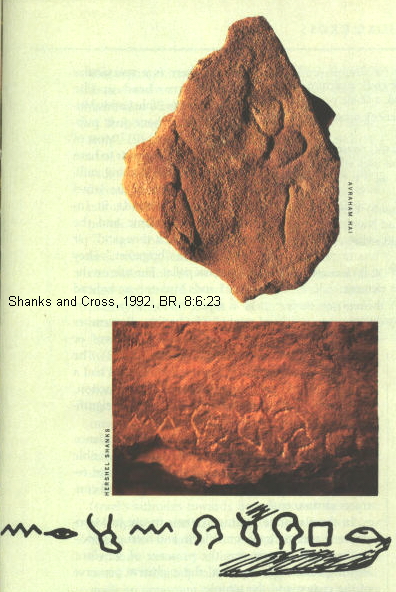 Proto—Sinaitic InscriptionsSerabet-el KahdemTurquoise MineTemple of Hathor1500 BC
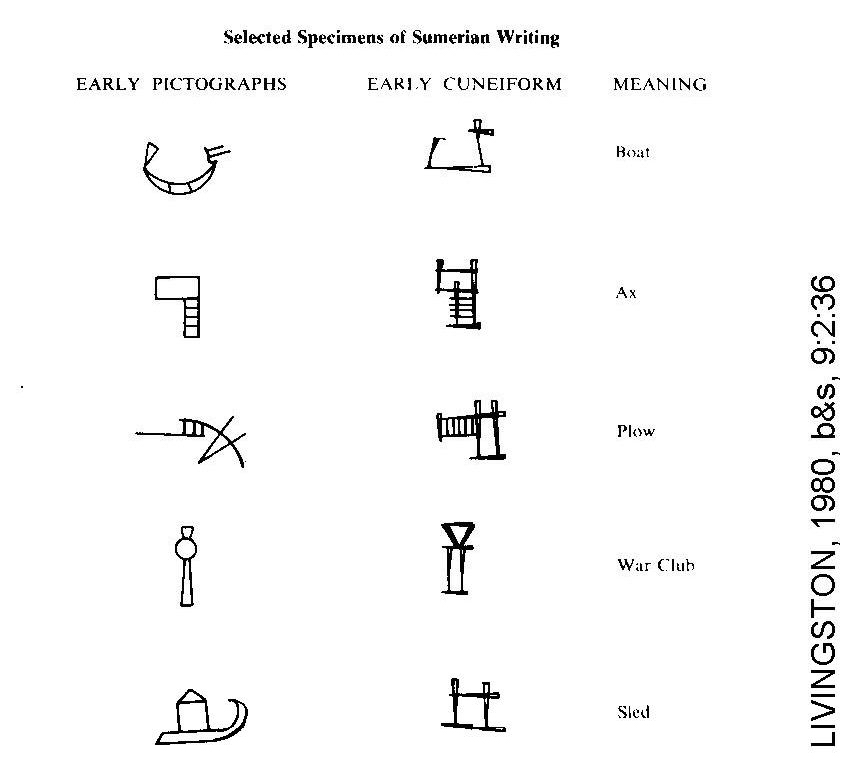 Next Phase in alphabet development:Inscribed Arrowheads
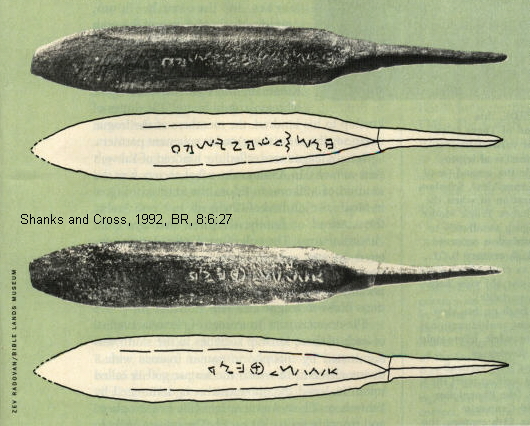 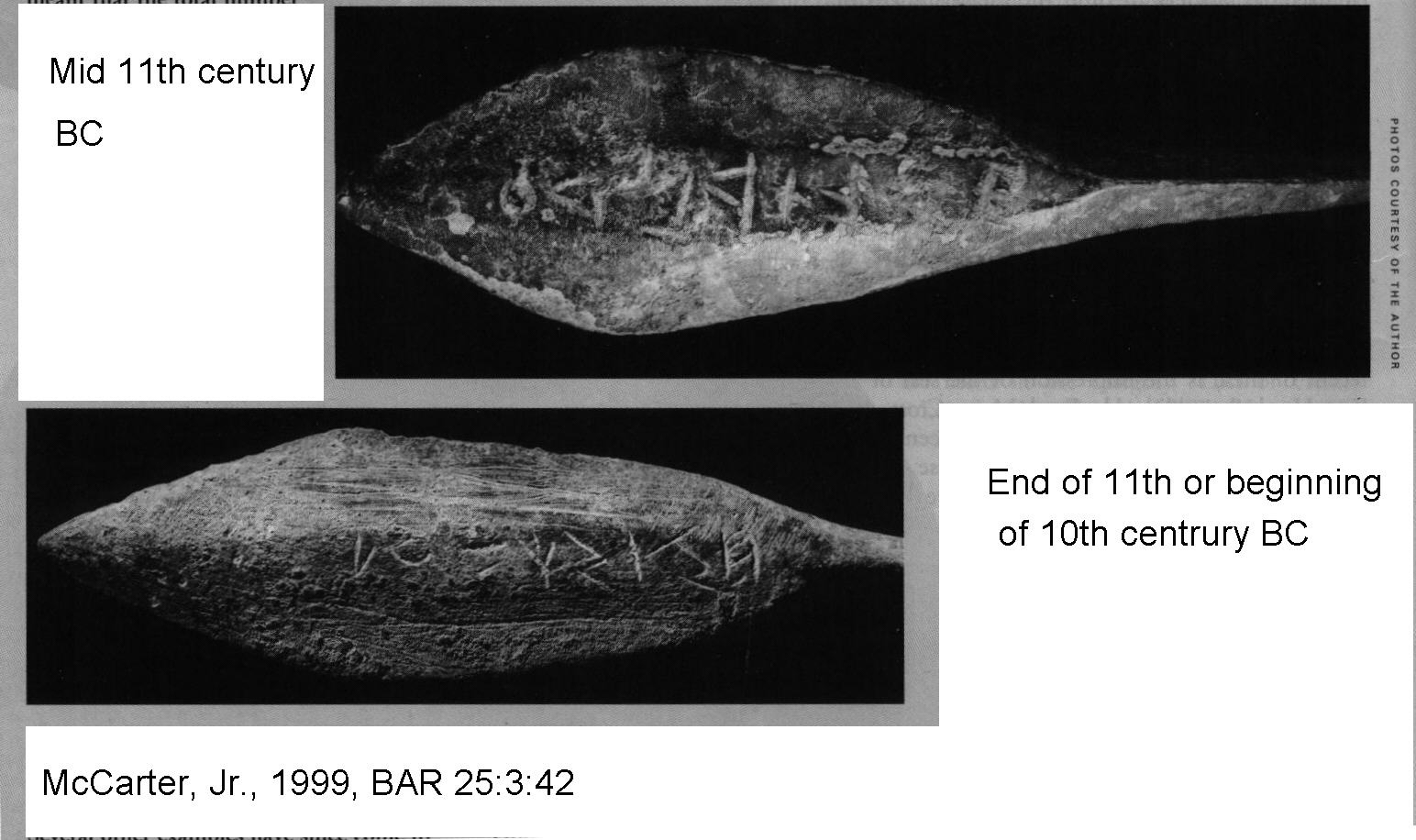 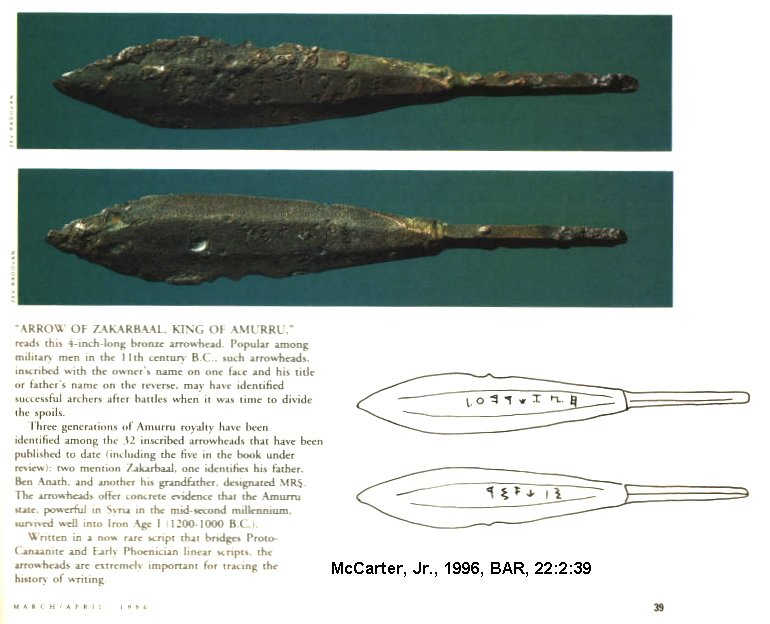 Next phase in alphabet development: ABCDeciaries
Ugarit abecedaries and syllabic cuneiform
14th century BC.
Canaanite alphabet was modified to be written with cuneiform wedges
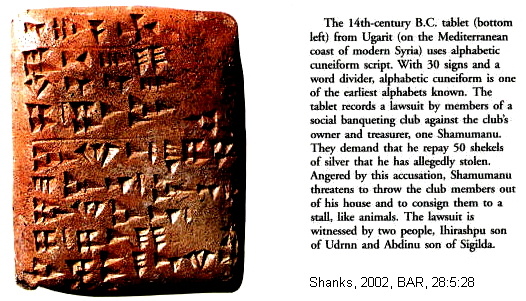 Evolution of writing
Proto-Sianitic–>
Ugaritic arrowheads –>
Early Phoenician linear–>
Old Hebrew –> 
Old Aramean –> 
Early Greek
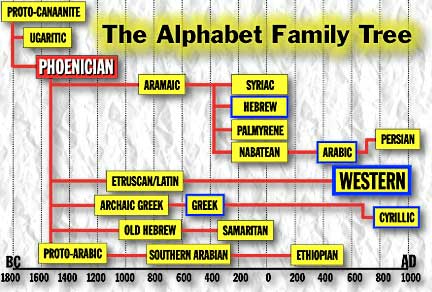 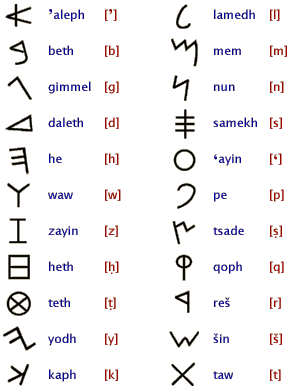 Phoenician Linear B

22 Characters

One sound for each character
Writing Materials
baked clay
unbaked clay
inscribed stones (stelae)
pottery fragments (ostraca)
Parchment (animal hides)
Papyrus (scrolls)
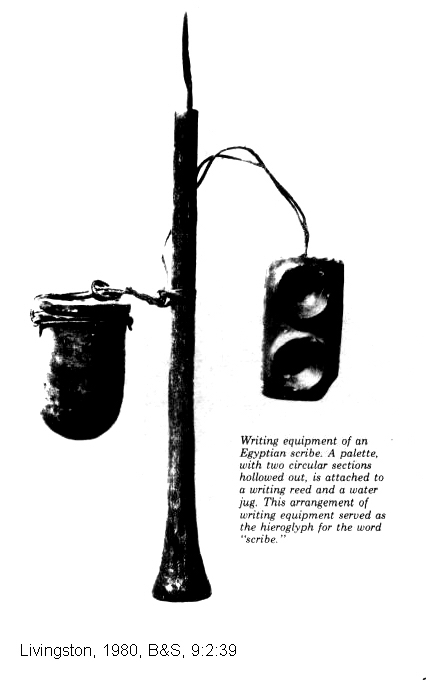 EPIGRAPHY AND PALEOGRAPHY
Epigraphy: the study of the meaning of ancient inscriptions
Paleography: is the science of analyzing the shape and changes in the scripts (“letters”) that make up the inscriptions
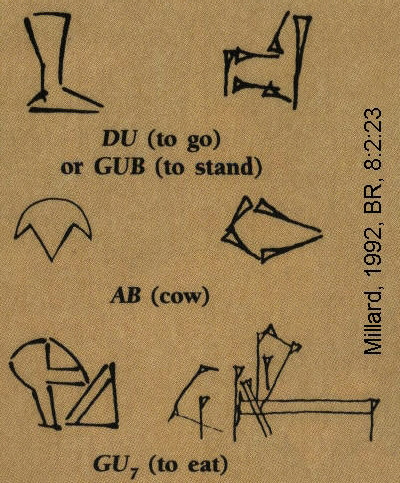 EPIGRAPHY: STUDY OF MEANING OF SYMBOLES

PICTOGRAPH 
TO
 CUNEIFORM
IDEAGRAMS
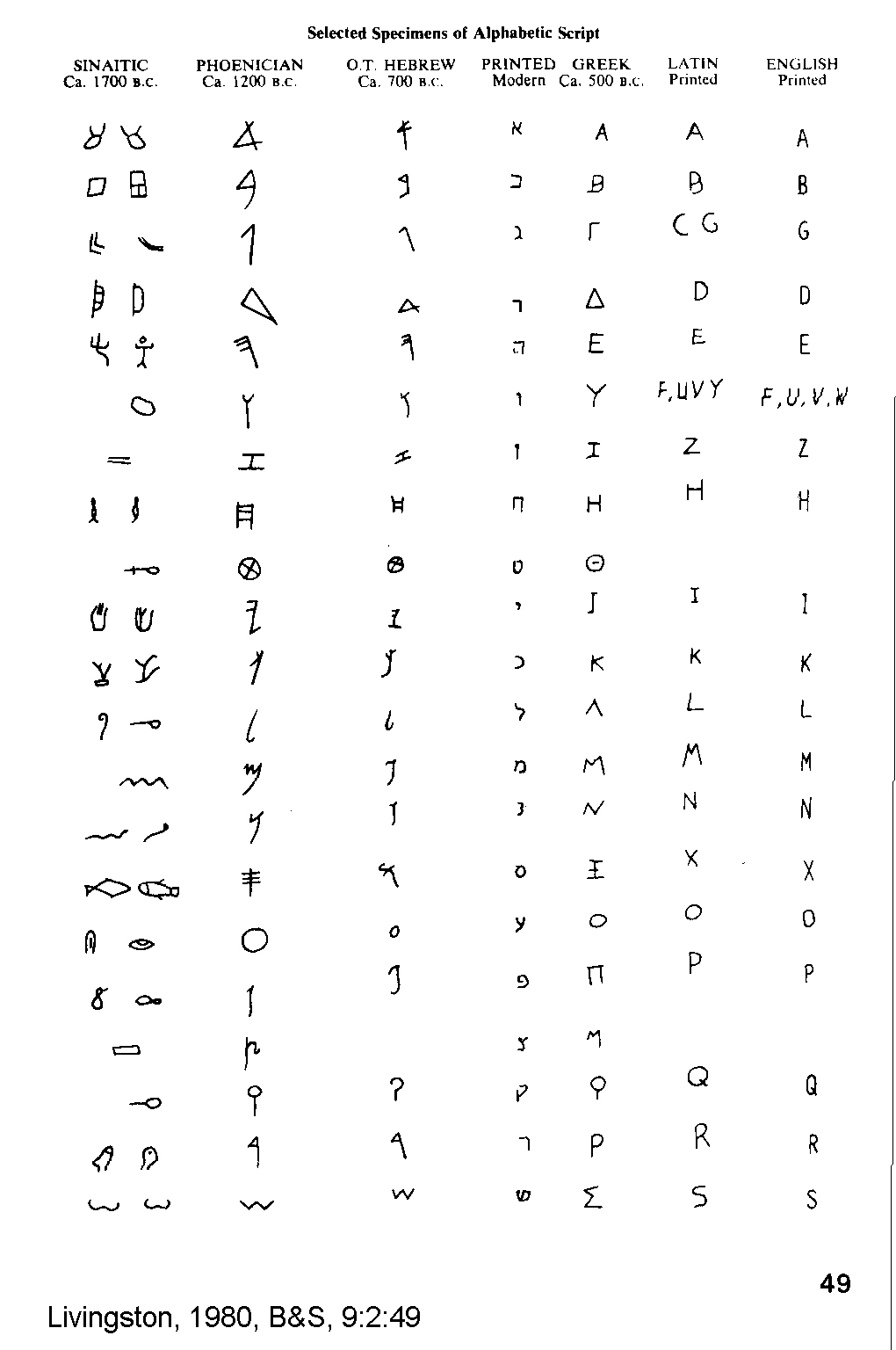 EVOLUTION OF LETTERS OF THE ALPHABET
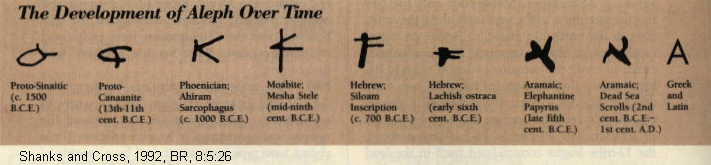 PALEOGRAPHY: Study of the change in the script with time
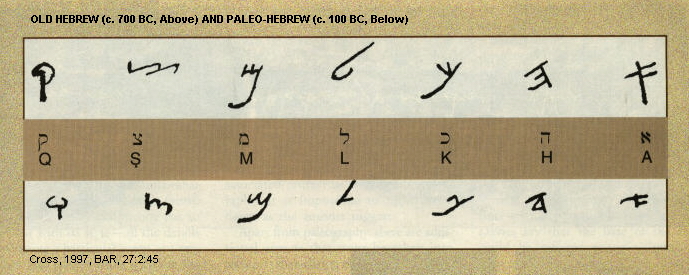 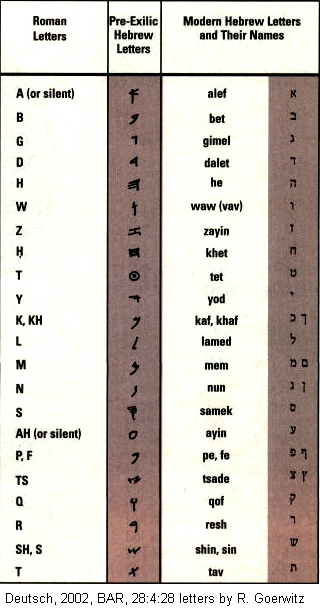 PALEOGRAPHY

Shape of letters changed through time
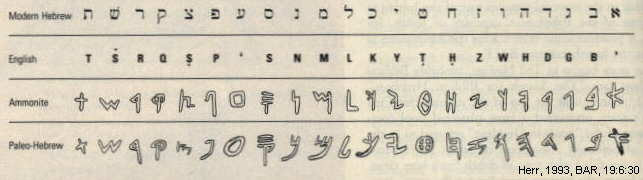 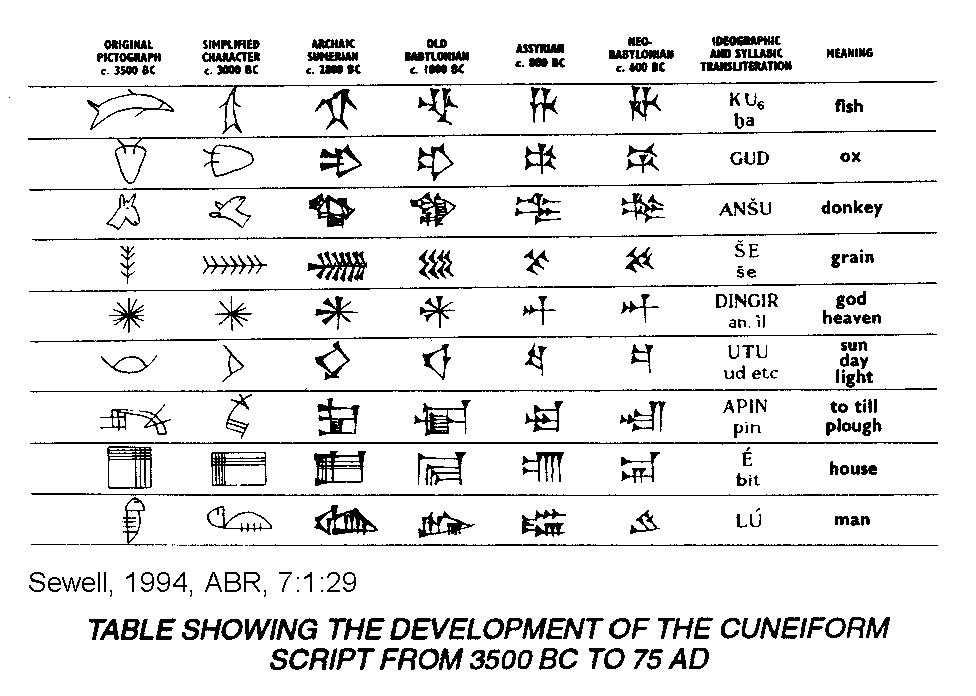 MODERN IDEAGRAMS
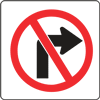 No left turn
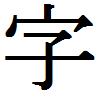 Chinese: Child under house = “to care for”
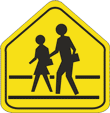 School Crosswalk
Types of Writing
Monumental Inscriptions
Example, Siloam Inscription
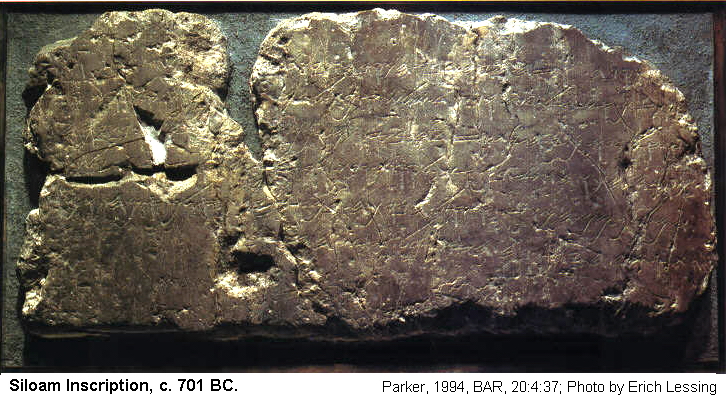 Types of Writing
Professional Writings
Example: Gezer calendar
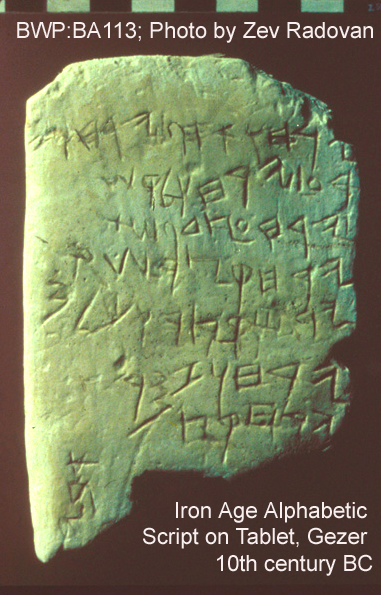 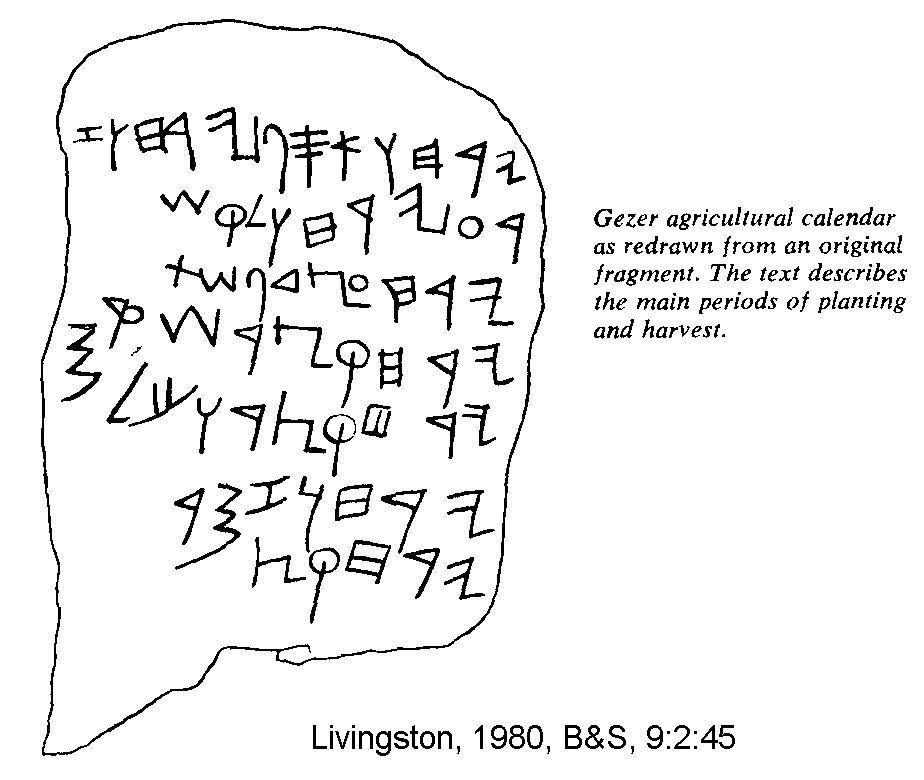 Types of Writing
Occasional Writings
Example: ostracon
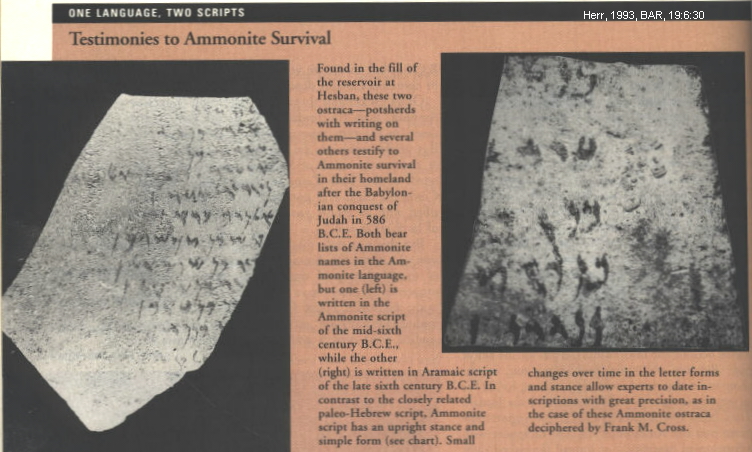 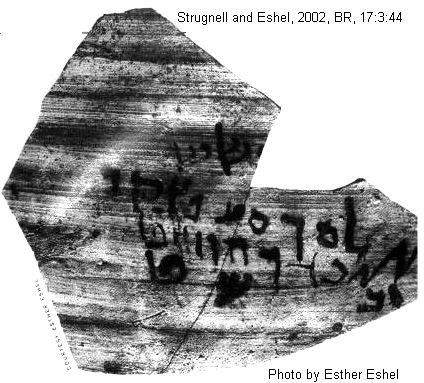 Ostracon from Qumran
SCRIPTS OF MESOPOTAMIA
Cunieform ideagrams, then alphabet
“Cunieform”: Latin for “wedge shaped”
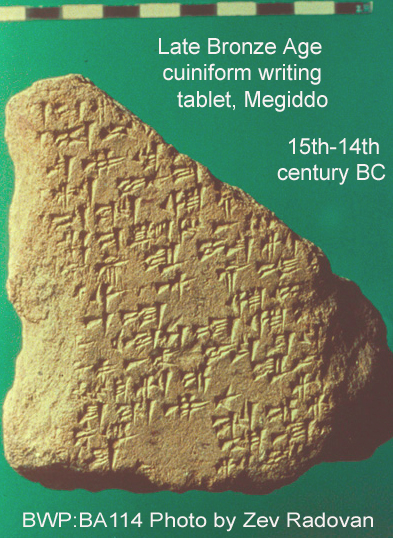 Sumerian Language (cir. 3500-2050 BC)
Not a Semitic language
Dead in 2050 BC it was studied by scribes of later cultures (Babylonian, Assyrian, Elamite, Hurrian, Hittite, Canaanite) for several centuries.
Law Codes
Sumerian Law Codes
Ur-Nammu code of law (c. 2150 BC)
Lipit-Ishtar code of law (c. 1900 BC) Hammurabi)
Hammurabi Law Code 1792-1730 BC
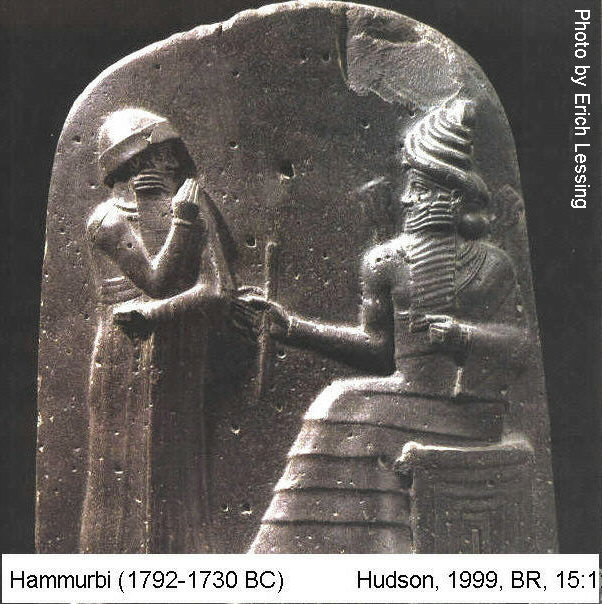 Sumerian Cunieform Script
agglutinative (running together)
250,000 tablets and fragments
Sumerian Pictographs and Cuneiform
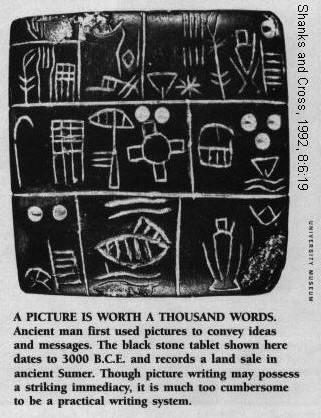 Pictoraphs, 
Erech, 3000 BC
Pictographs to Cunieform
pictographs were replaced by stylized wedge-shaped marks (cuneiform) 
the signs became more phonetic. 
Signs represented a consonant AND a vowel (i.e. ba, bi, bu, ub, ib, ab)
Hundreds of signs (900 are known at Erech alone!)
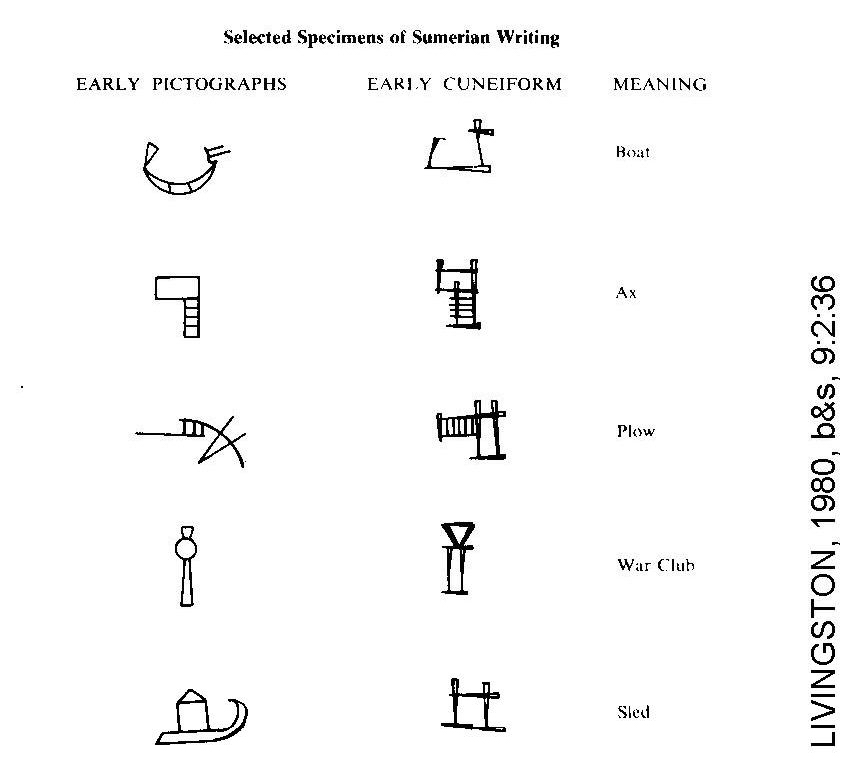 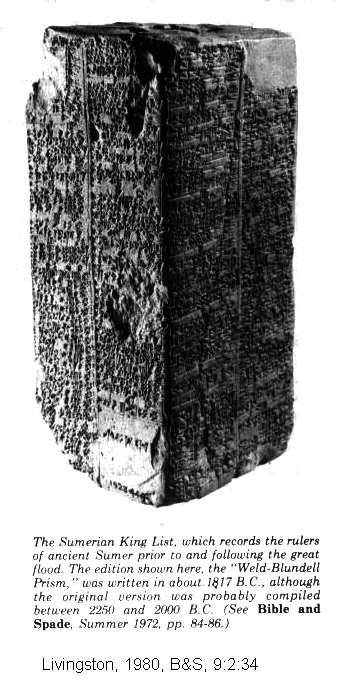 SUMERIAN KING LIST
ON
CUNIEFORM PRISM
Sumerian Cunieform
Established as a writing method by the time of Semitic Empire of Sargon I (end of 3rd millennium BC)
Originally arranged (like Chinese/Japanese) in columns written left to right
Later, for reasons unknown, columns were turned on their sides creating horizontal patterns of writing.
To keep the original writing orientation, the signs were turned on their sides as well
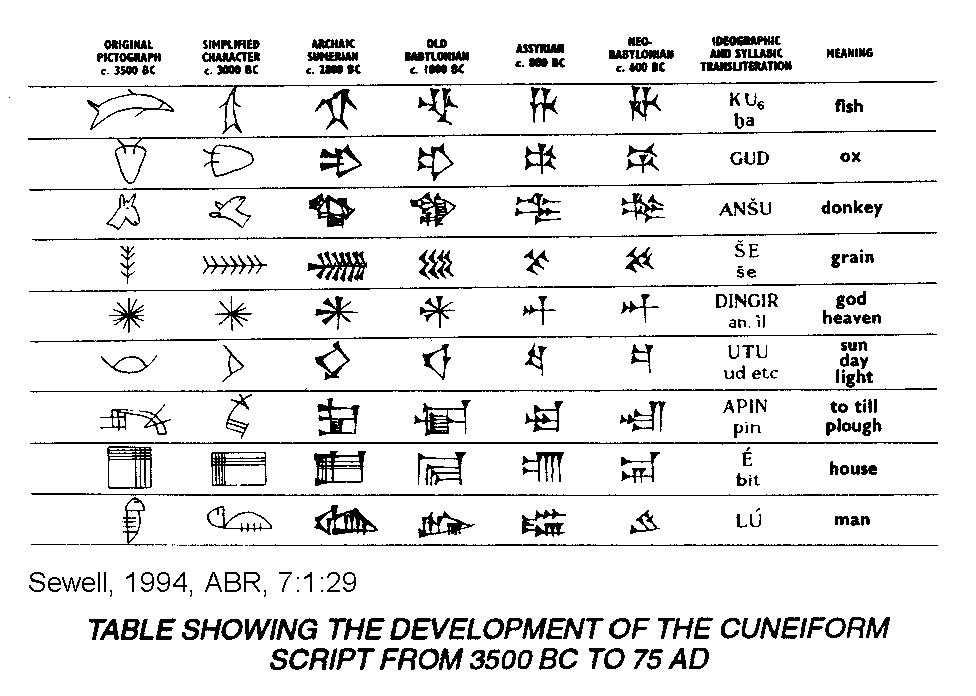 Akkadian Language
Eastern Semitic language. 
It was spread throughout the Assyrian Empire by Sargon I (third millennium BC).
Two Akkadian Dialects
The oldest Akkadian dialect is Babylonian. 
The Babylonian dialect was the language of the Code of Hammurabi at Susa (circa 1728 BC) and most of the Tell el-Amarna letters (Middle Babylonian, 14th century).
Neo Babylonian was the language that king Nebuchadnezzar (605-562 BC) used for his royal inscriptions which were written in the ancient Babylonian language style
Two Akkadian Dialects
The second dialect of Akkadian is Assyrian.
It was the main language of Anatolia and faded out of usage with the Assyrian empire's disruption in 612 BC. 
It is the parent of Hebrew
Akkadian Cunieform Script
Lasted as a writing medium for 1,800 years
Semitic Akkadians, lead by Sargon I, adapted Sumerian cuneiform to make the Akkadian script.
This in turn was adapted by the Old Babylonian Empire of Hammurabi (late 18th, early 17 centuries BC).
By the 14th century BC Akkadian was used in international communication by the Hurrians, Hittites, Assyrian, Canaanites.
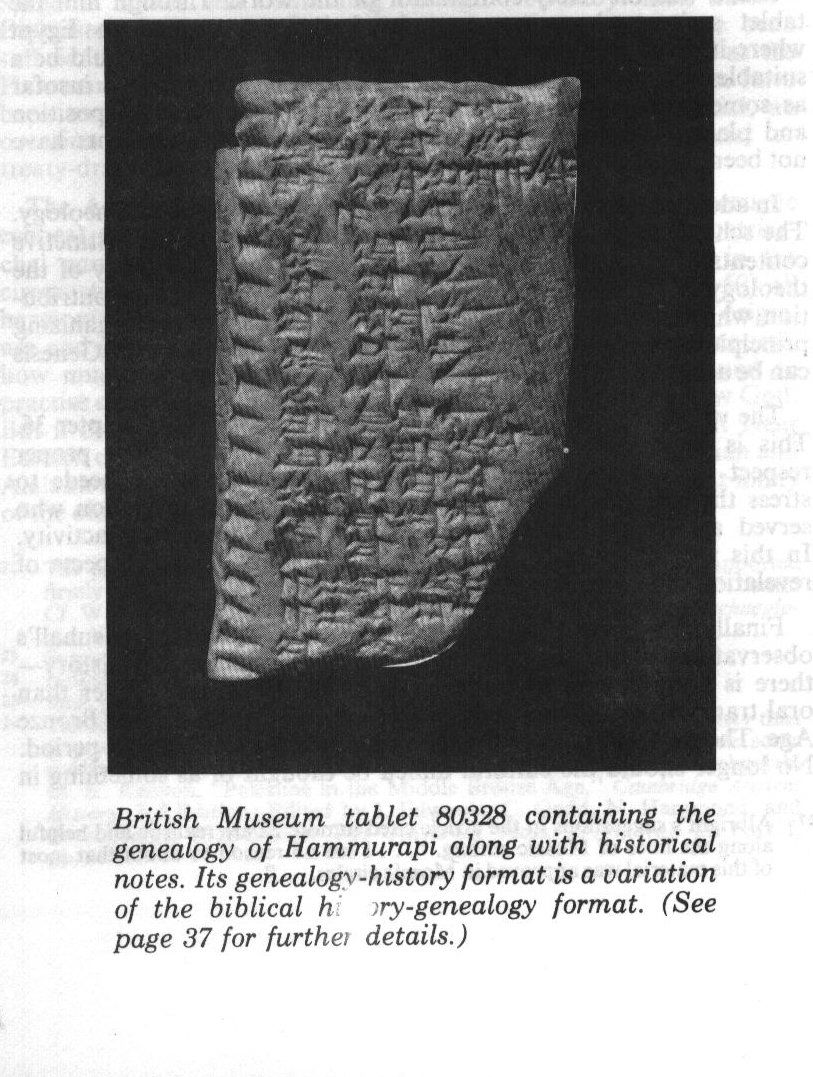 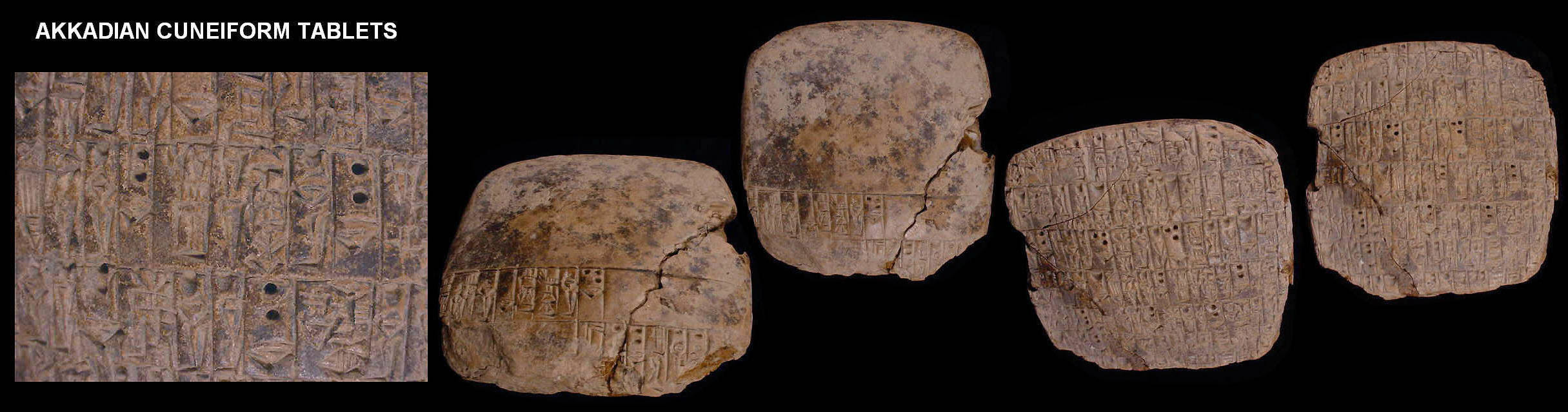 Akkadian Cunieform Script
Akkadian cuneiform is the script for the Tell el-Armana letters. 
It was a language and script used by Assyrians, neo-Babylonians and Persians.
 It declined in popularity during the Greek Empire and disappeared by 75 AD
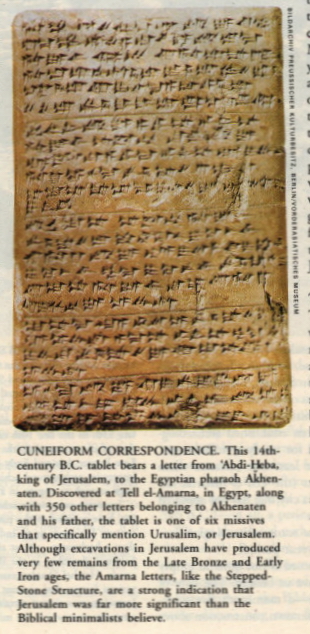 TELL EL-ARMANA LETTERS

14th CENTURY BC
Babylonian Scribal Practices The Colophon
The colophon, a marginal notation at the beginning and end of cuneiform tablets, was a scribal tool in use by Babylonian scribes from 3,000 to 1 BC.
 It gave the name of the scribe and sometimes gave the name of scribe's colleague, senior, inspector or collator.
 It sometimes gave details of exemplar such as "copied from a tablet from Babylon."
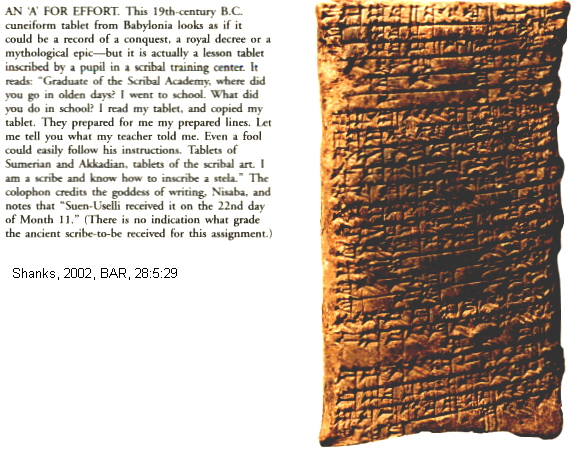 Colophon at end
The Colophon
Contained notes about the total number of lines on the tablet. 
If the scribe was preparing a long text, every 10th line is marked and subtotals entered at the base of each cuneiform column. 
A check was made after the tablets were copied. Sometimes  corrections were made in the text, and if a line was found to have been omitted, it was written on the edge of the tablet with a horizontal line marking it's correct position in the text
The Colophon
Insured accuracy of copying
Copying Accuracy
A Sumerian hymn of praise is nearly identical to its Old Babylonian version. This is so despite age difference of 7 or 8 centuries.
Hammurabi Law Code as depicted in early 2nd millennium (Hammurabi) and 1st millennium (Nebuchadnezzar) versions are nearly same, except for spelling modernizations.
Copying Accuracy
The poem "Return of Ninurta to Nippur" is known from 54 different Old and Middle Babylonian, Middle Assyrian, Neo-Assyrian and Neo-Babylonian texts. These collectively show only 64 variants in 207 lines of manuscript. Of these only 12 variants have real alteration of meaning of the text.
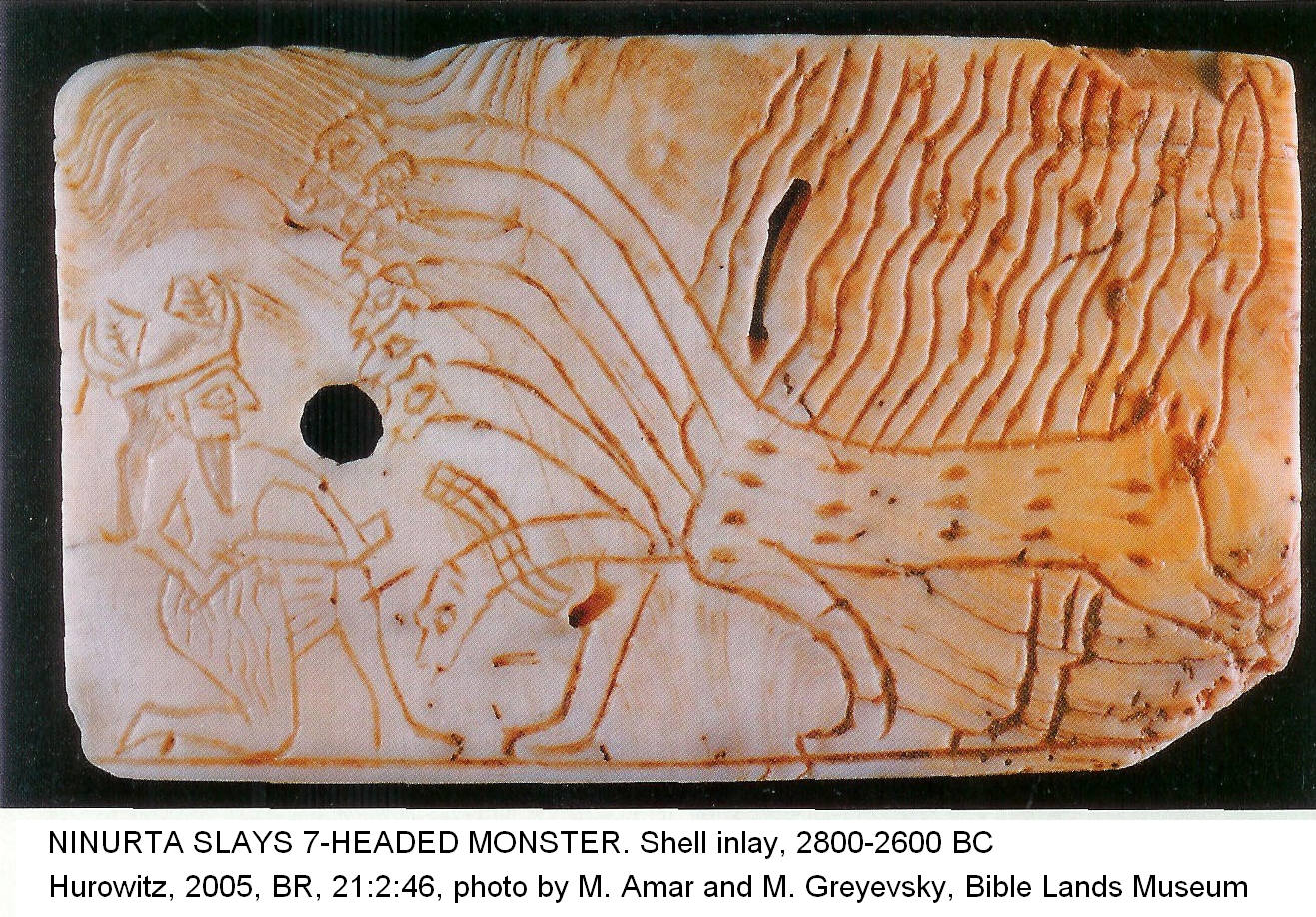 Hurrian Language
The Hurrian language was discovered in some Tell el-Armana letters.
 It is also known from the Nuzi tablets (15th, 14th centuries BC). 
It is unrelated to Sumerian, Akkadian, or any Indo-European language. 
It may have some affinity to ancient Armenian
TELL EL-AMARNA LETTERS
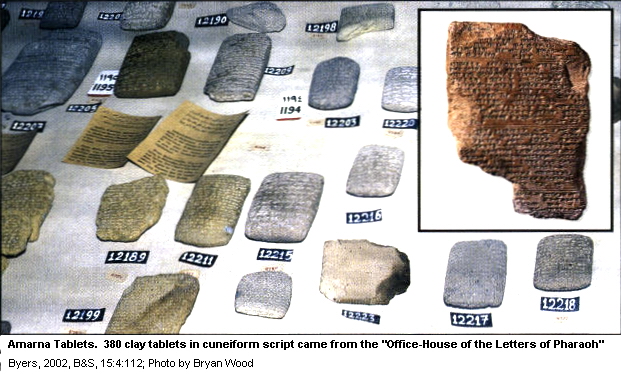 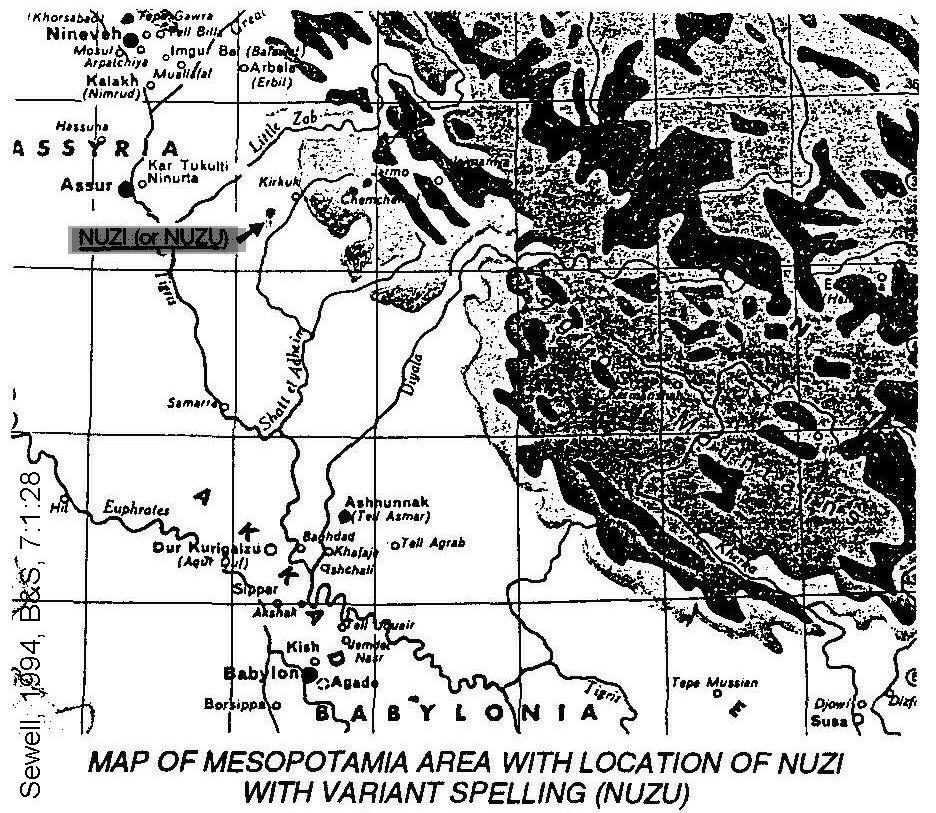 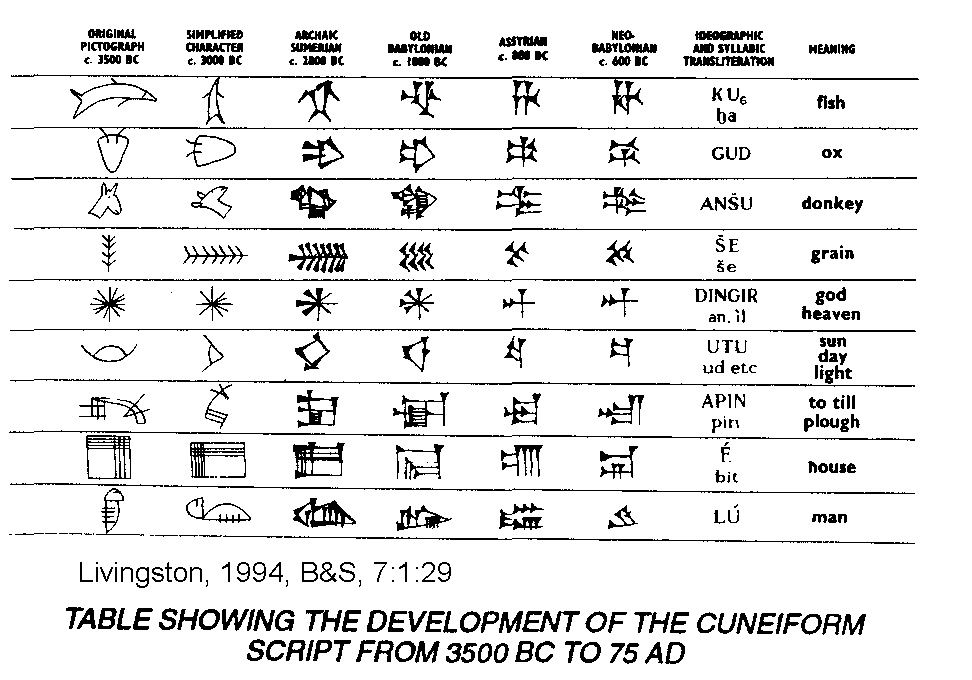 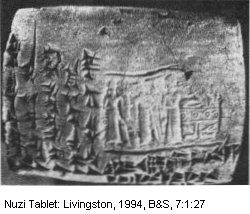 NEXT TIME
Scripts of Egypt
Egyptian Language
Hieroglyphic scripts began to fade with Akenaton's (d.1358 BC) phonetic revolution (Late Egyptian, Hieratic Script)
Simplification lead to Demotic script.
When Egypt was ruled by Greeks, the Coptic script (Hellenistic Ptolmies) was adopted with a Greek style alphabet
Hieratic Script and the Hieroglyphs they evolved from
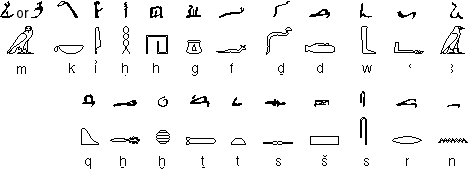 HIERATIC SCRIPT
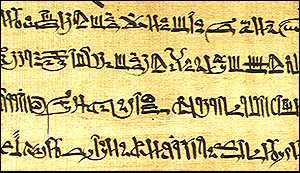 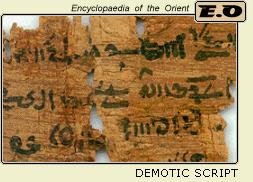 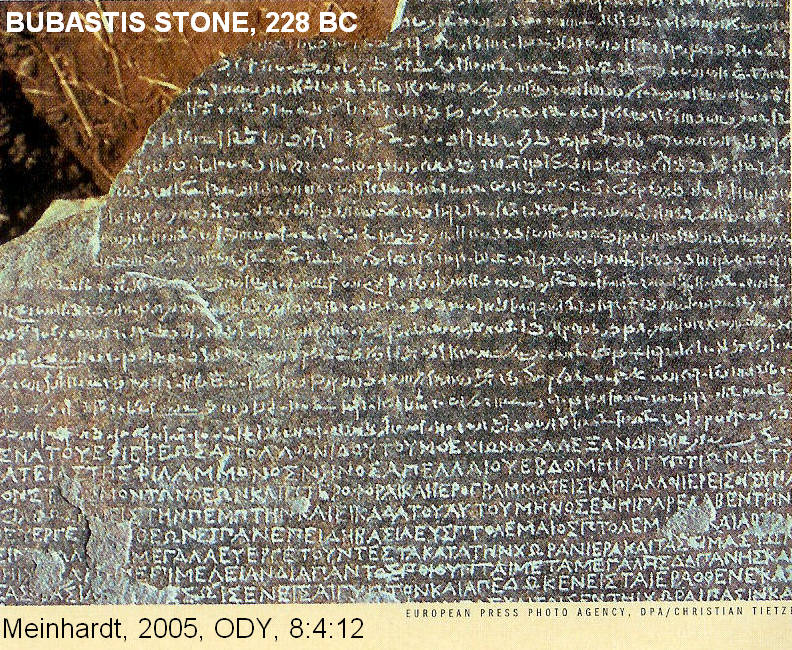 DEMOTIC SCRIPT
Demotic Script
pre-700 BC
The Egyptian script used by Greek and Roman empires. 
They were used for commerce and government records. 
Writing mediums for this script were papyrus, wood and pottery. 
The last known Demotic inscription, from 476 AD
SCRIPTS OF THE LEVANT
Aramaic Language 
Aramaic Alphabetic Script 
Canaanite Language 
Proto-Sinaitic (Canaanite) Alphabetic Script 
Early Canaanite script 
Canaanite and North Semitic Alphabetic Script
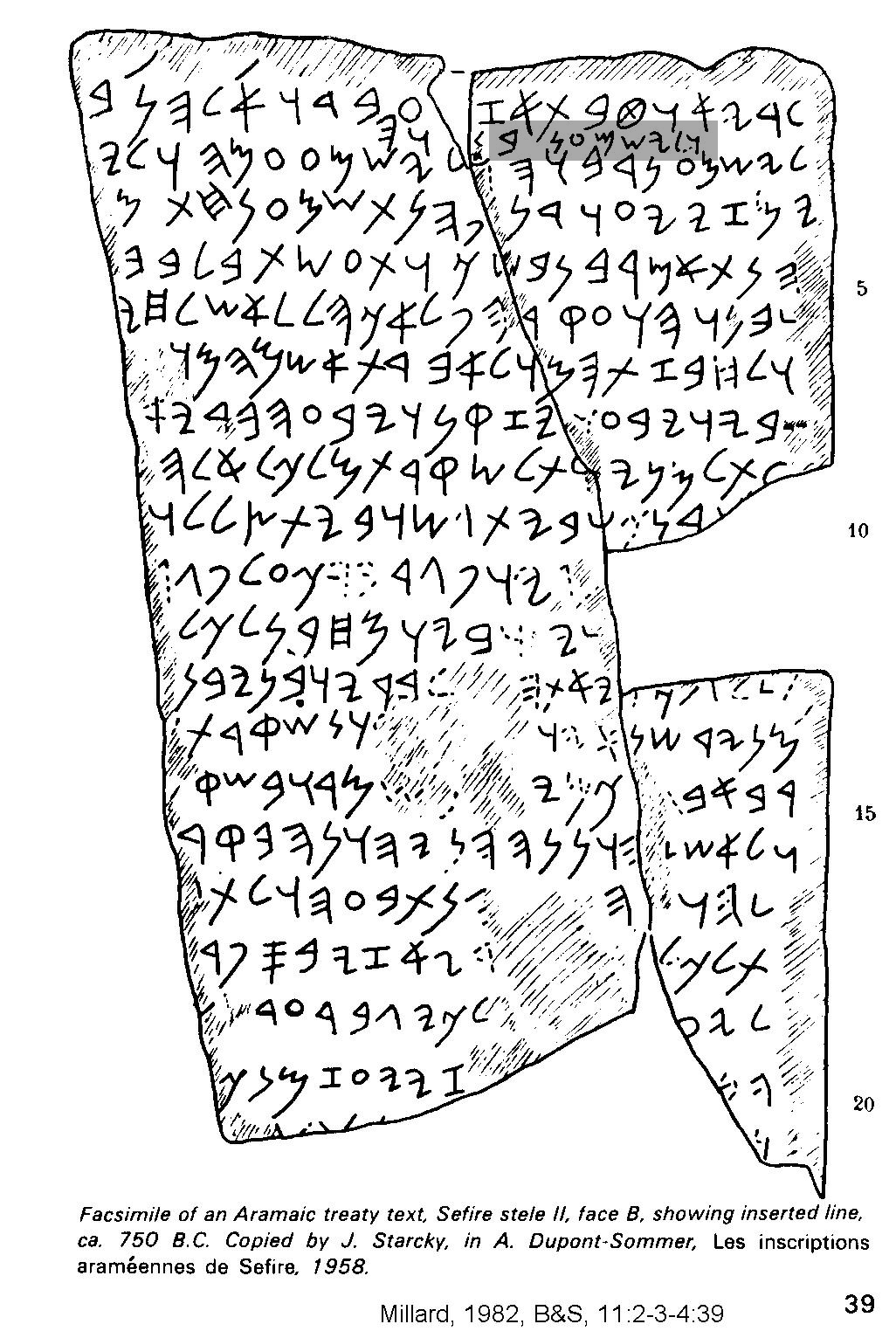 Aramaic Treaty with inserted line 750 BC
Aramaic
Aramaic inscriptions appear at 1000 BC. 
This language had several variations.
Old Aramaic :North Syrian inscriptions (10th-8th centuries BC).  
Aramaic is found in official Assyrian tablets from the 8th and 7th centuries. 
Aramaic is found in Neo-Babylonian (Persian) tablets of 605-538 BC.  
Levantine Aramaic is known from Syria and Palestine after 721 BC.
Aramaic
Aramaic replaced Akkadian as the lingua franca of international diplomacy during Assyrian Empire. 
It became the language of common people in the Mesopotamian valley so Hebrews adopted it while in exile there.  
Palestinian Jewish Aramaic became the common language of the people from 420 BC to 100 AD following the return of the exiles from Babylon
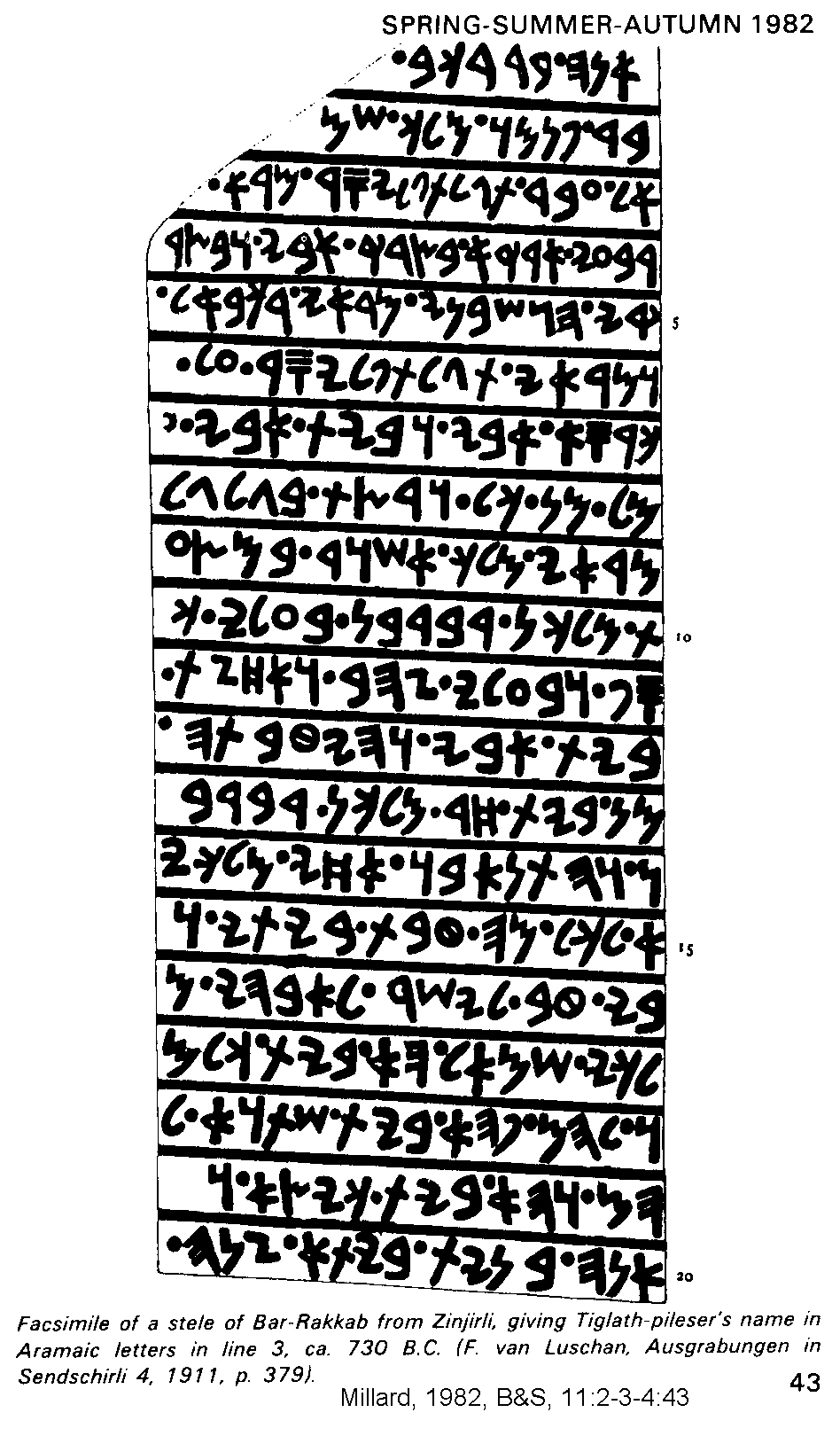 TIGLATH-PILESER’S NAME IN ARAMAIC LETTERS, IN THIRD LINE, 750 BC
<
Aramaic Alphabetic Script
This script is the father of some eastern scripts (Phoenician was father of Western scripts). 
The Hebrews abandoned the Phoenician style of scripts and transliterated Old Testament scriptures into a derivative of Aramaic form of writing
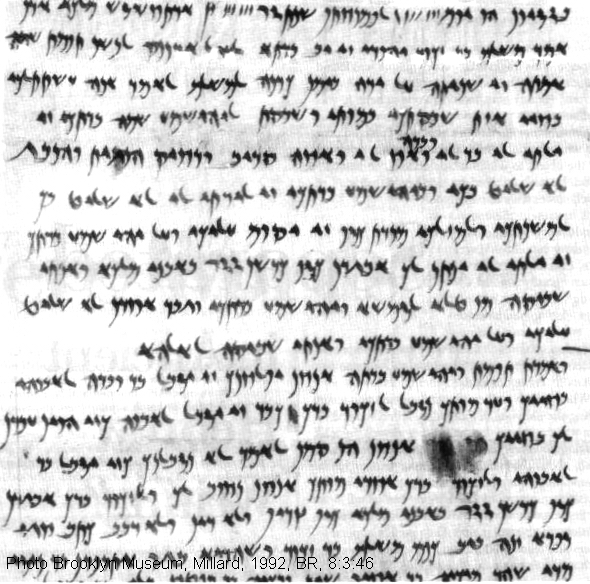 Aramaic in the Old Testament
Genesis 31:47 (the only Aramaic phrase from the Pentateuch), Ezra 4:8-6:18; 7:12-26 and Daniel 2:4b-7:28 and Jeremiah 10:11
Early Aramaic Script
looked much like the paleo-Hebrew (which was borrowed from Phoenician) but which developed differently.
Canaanite Language
Canaanite is a northwest branch of Semitic tongues. 
It was called "Phoenician" by Greeks. 
Examples are known from the Ugarit (Ras Shamrah) tablets (pre-1200 BC) at the northeastern tip of Mediterranean Sea. 
Canaanite employed vowels. 
The Canaanite language gives insight to the meaning of many Old Testament words and phrases, especially in Psalms and Wisdom literature
Proto-Sinaitic (Canaanite) Alphabetic Script
This script is known from Serabit el-Kahdem in the southwest Sinai peninsula
Dates to 1,500 BC (about time of the Exodus [early date]). 
The site is associated with a Turquoise mining operation.
Inscriptions come from artifacts from a temple to the cow goddess Hathor (Baalat).
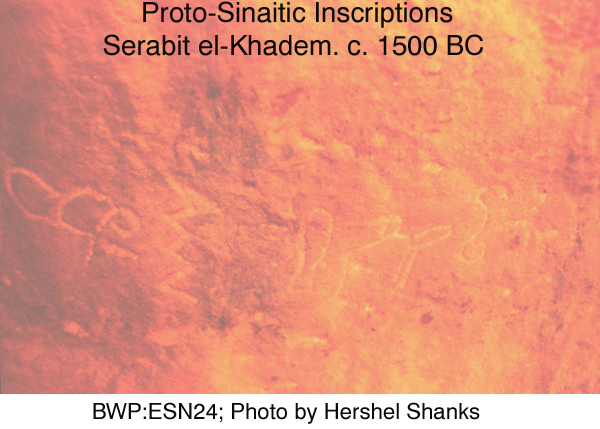 Serabit el-Kahdem
Semitic miners (who were slaves or supervised by Egyptians) borrowed hieroglyphic symbols and invented an alphabet. 
Another possibility is that this alphabet was an earlier invention of Semites in Canaan of which the Sinaitic script is a later variety
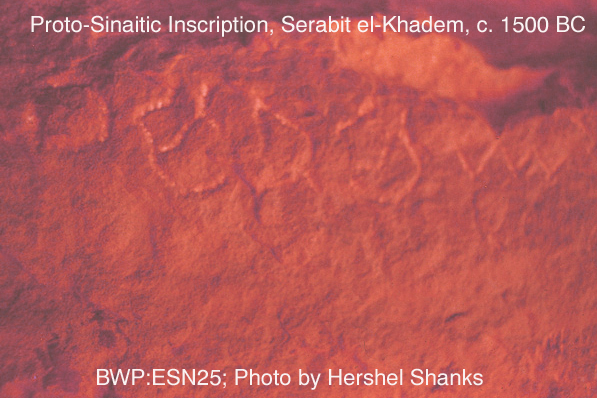 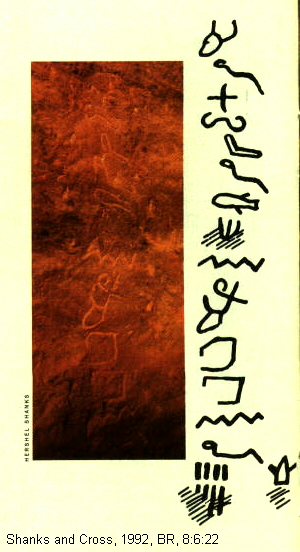 PROTO-SINAIC INSCRIPTIONSERABIT EL-KAHDEM
Mines of Serabit el-Kahdem
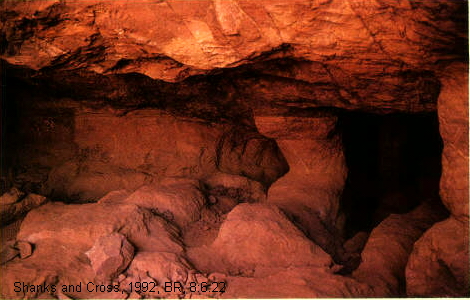 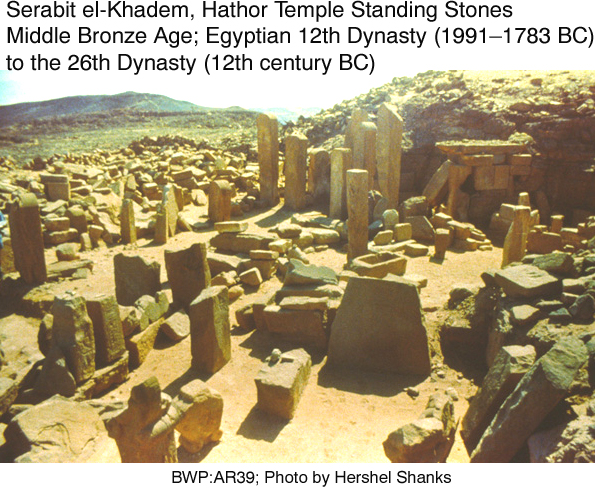 Early Canaanite script
18th-17th centuries BC (Patriarchal Period) 
15th to early 14th centuries BC (Conquest Period)
13th century BC (Judges Period)
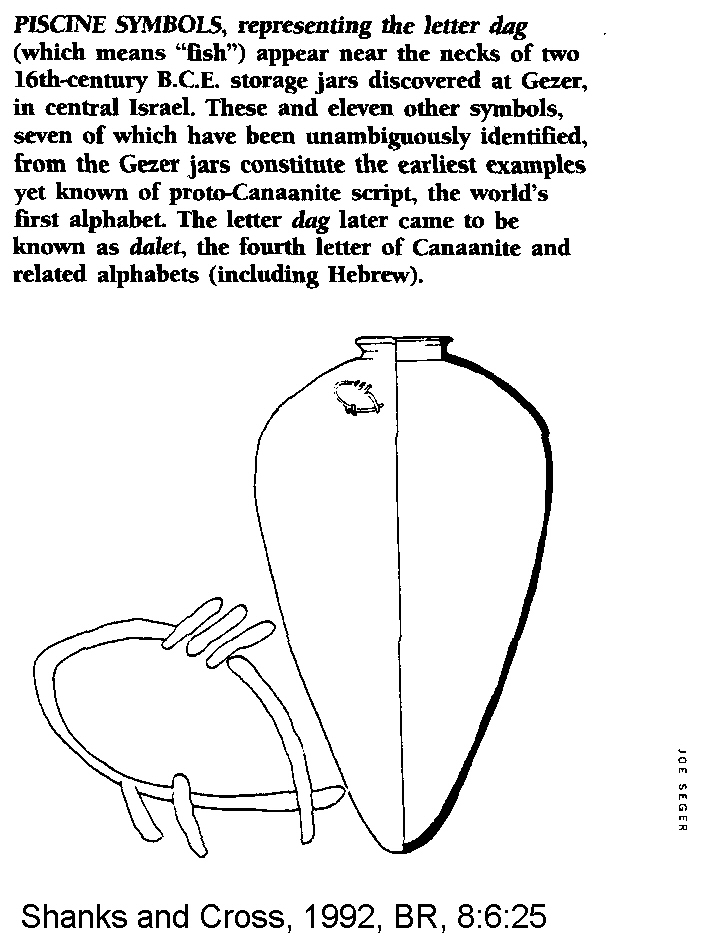 PROTO-CANANITE SCRIPT 
ON STORAGE JAR
Canaanite and North Semitic Alphabetic Script
The first Canaanite alphabetic script was invented by Semites in Levant between 2000-1700 BC, probably in 18th century when Hyksos invaders ruled lower Nile Delta. 
This Canaanite script employed a one sign-one sound principle and with it the acrophonic principle was well established
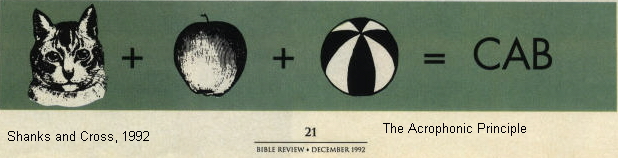 Alphabetic writing was invented in Canaan
A bilingual Canaanite scribe (or school), being familiar with both the Egyptian and Mesopotamian systems 
They were in a position to see the possibility of a simpler writing system (one sound-one sign).
That system used some hieroglyphs for some of its phonetic signs
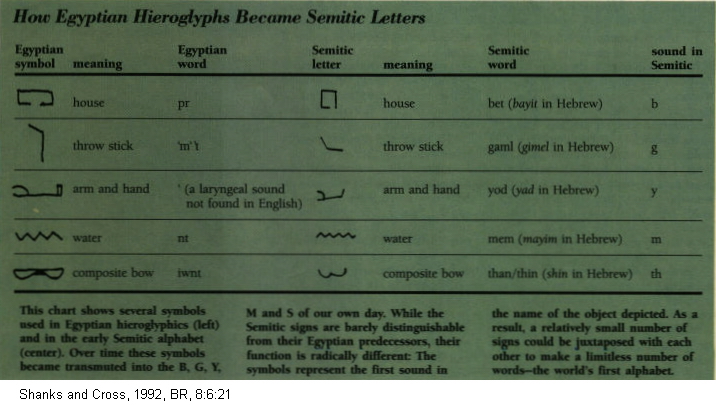 Northwest Semitic Sources, 2000 to 550 BC
North Semitic Script 
Neo-Philistine Script 
Ugaritic Alphabetic Script 
Hebrew 
-Old Hebrew Script 
-Paleo Hebrew script 
Ammonite script 
Phoenician Script 
Square Hebrew Aramaic Script
North Semitic Script
The North Semitic script had 22 letters, all consonants. 
It was written right to left.
This script was used by Syrians, and was essentially same as the script used in Palestine 
This script was adopted by Greeks about 1100-1000 BC (but Classicists say 9th century)
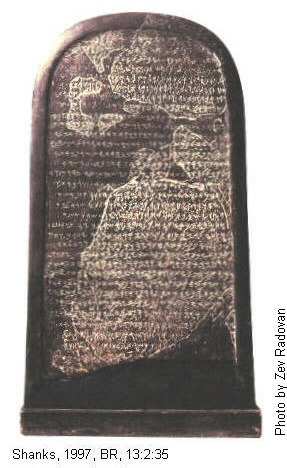 MOABITE STONE (MESHA STELA), North Semitic Script, 850 BC
Neo-Philistine Script
More akin to Hebrew than to Phoenician.
 This is surprising and may be due to political domination of Philistine cities by Israel during the period of the United Monarchy
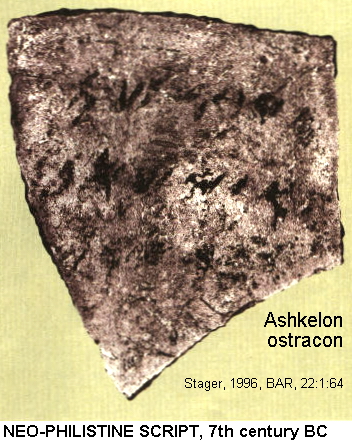 Ugaritic Alphabetic Script
Known from excavations at Ugarit (Ras Shamrah). 
Tablets date from 1500 to 1200 BC.
Ugaritic used a Canaanite alphabet in Akkadian cuneiform. 
It had 32 signs with 27 consonants,  3 vowels and 2 others of signs of minor value
Ugaritic Alphabetic Script
The only similarity with Akkadian cuneiform is wedge-shaped markings. 
The language was very different. It was written left to right. 
In the oldest tablet with an A-B-C-D list (“abecediary”), there are 30 letters, 22 of which are equivalent to 22 of the North Semitic alphabet and are listed in the same order.
Ugaritic Alphabetic Script
Use of cuneiform with the Ugarit alphabet apparently ceased with destruction of that city
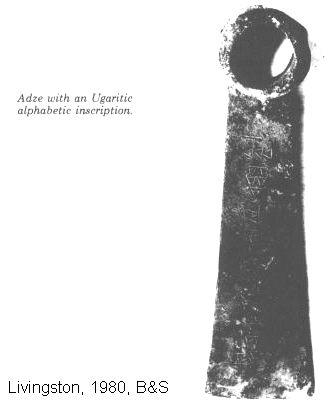 Hebrew Language
Never called "Hebrew" in the Old Testament. 
Termed “the Jew's language” (2 King 13:26 and Neh 13:24) or "the language of Canaan" (Isaiah 19:18). 
Hebrew is a highly mixed tongue, containing elements of Akkadian, Canaanite, Aramaic and Arabic
Hebrew Language
Abraham spoke Akkadian, later, as he moved into what we now call the “Promised Land”, he learned and spoke Canaanite.
Jacob learned Aramaic while with Laban.
Hebrew language further evolved from Aramaic in land of Goshen while the Israelites were captives there.
Hebrew Language
After the Exile, Aramaic became common in everyday speech and Hebrew was used in only in religious activities. 
Hebrew became a dead language after 2nd Jewish Revolt in 135 AD. 
Revived as the national language of Israel after World War II
Hebrew Language
Semitic language. 
It has root words of 3 consonants and highly variable vowels modify meanings of these roots.
Hebrew thinking and language was optical with prodigious use of similes and metaphors. 
The language has few particles, adjectives and adverbs. 
It is not at all like Greek with logical syllogisms.
With time, Hebrew lost most of its case endings (a form of simplification). It uses short, blunt sentences
Old-Hebrew Script
Only slightly different then that used by older Canaanites. 
The early signs were more conventional, angular and prong-like. 
The consonants and right to left writing were the same as old Canaanite. 
There were no vowels
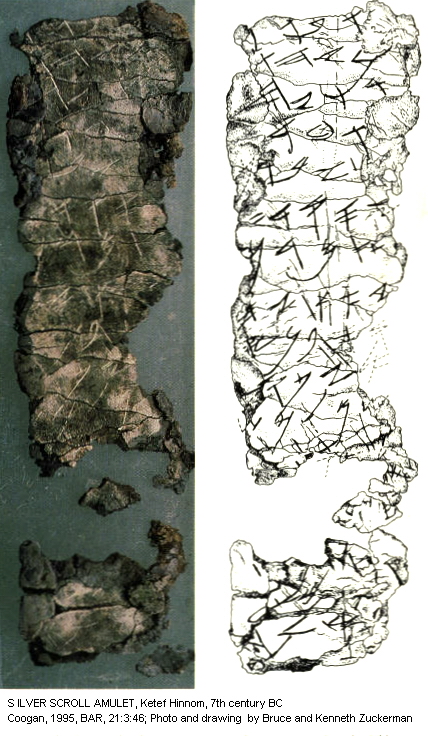 OLD HEBREW SCRIPT

SILVER SCROLL AMULET

7TH CENTURY BC
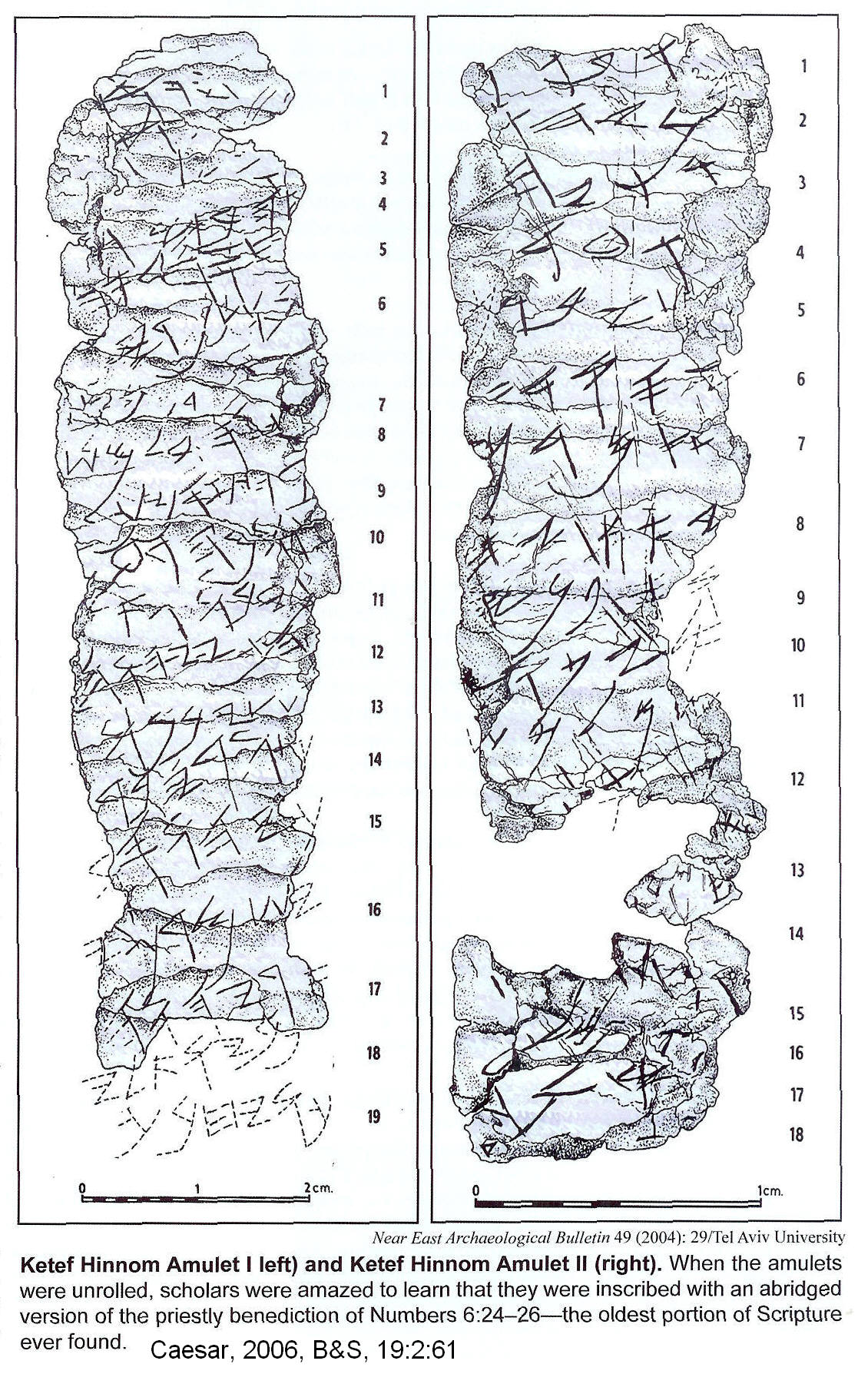 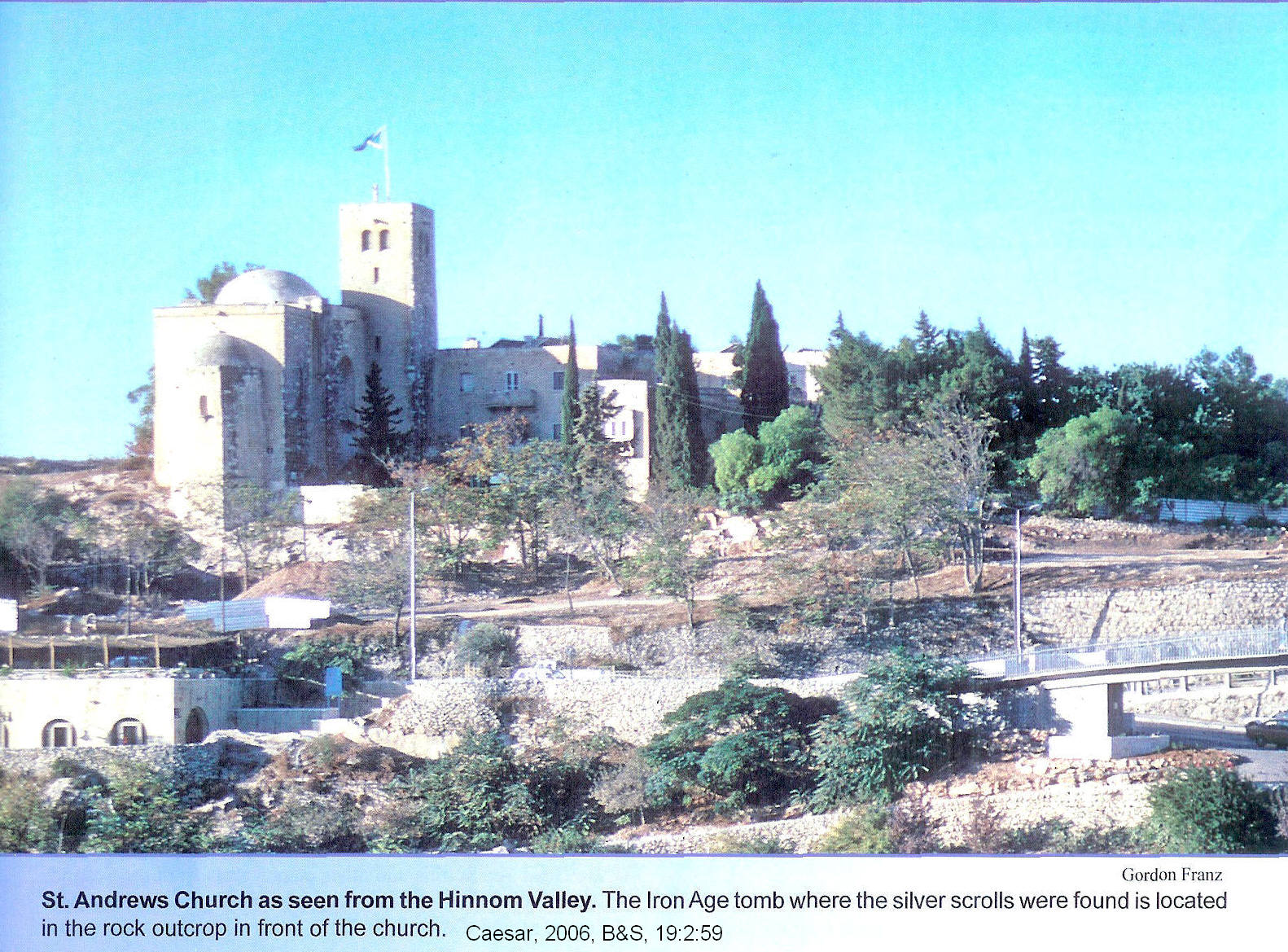 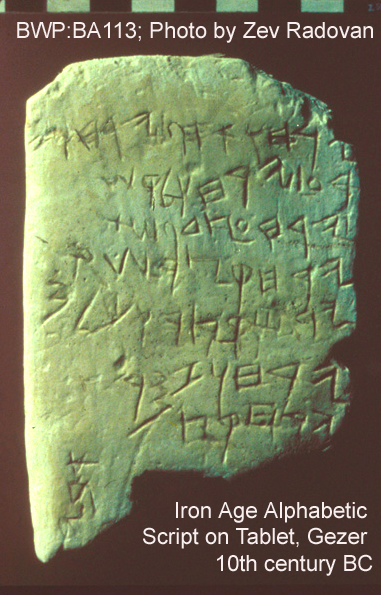 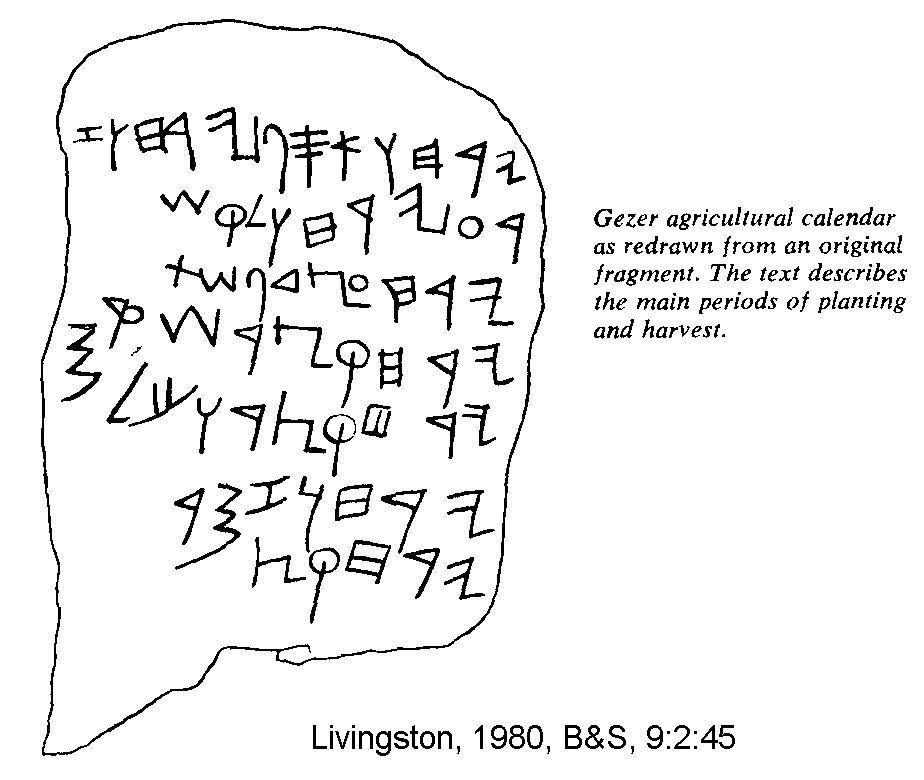 GEZER CANANDER, OLD HEBREW SCRIPT
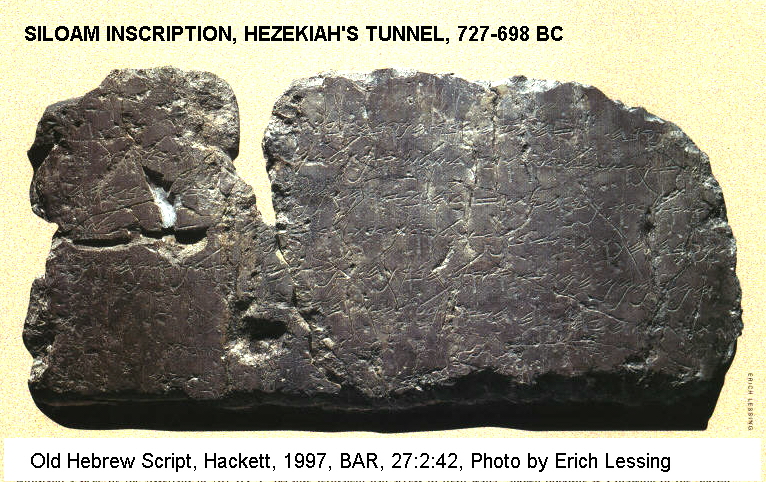 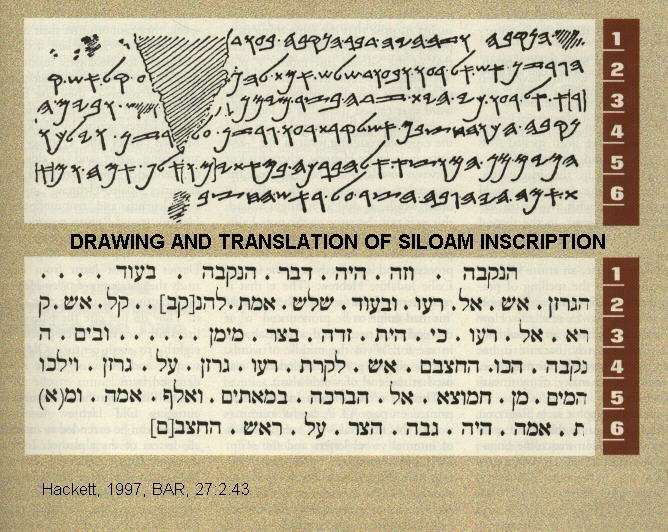 ORIGINAL INSCRIPTION IN OLD HEBREW SCRIPT
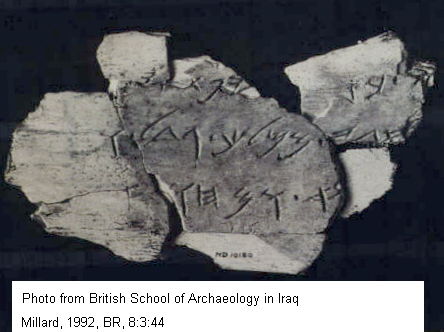 OLD HEBREW WITH WORD DIVIDER (Dot)
Paleo-Hebrew script
The Old-Hebrew script was discarded during the Exile. 
After the Exile, the Hebrews used the square Aramaic Script. 
But some post-Exilic writings were made using an archaizing script called Paleo-Hebrew.
Paleo-Hebrew script
There was a limited revival of a form of the Old-Hebrew script just before New Testament times. 
There are subtle differences between Old Hebrew and Paleo-Hebrew scripts that make them distinguishable
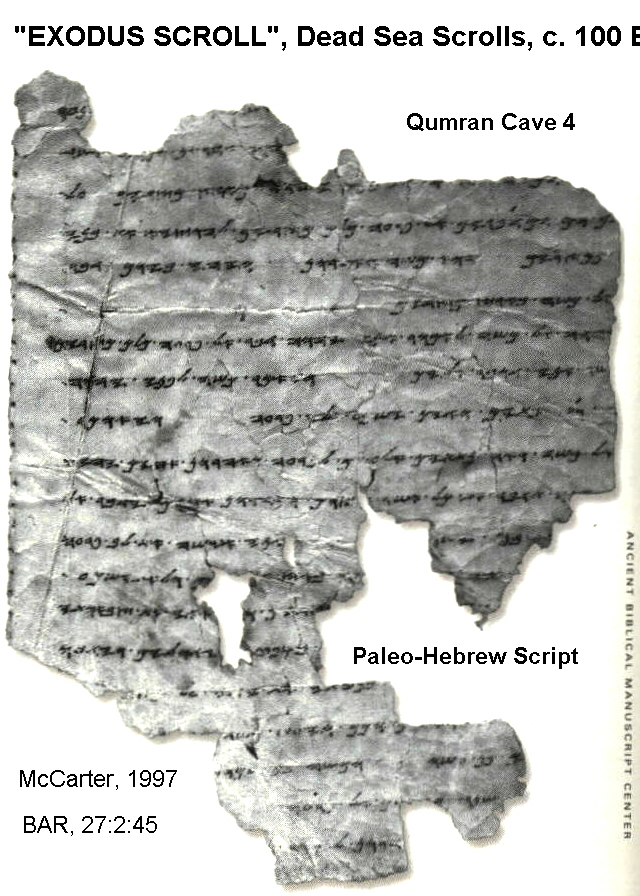 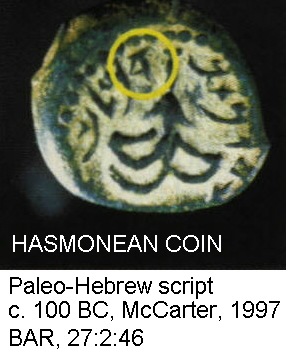 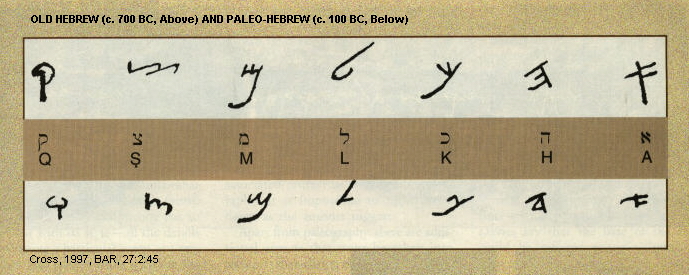 Ammonite script
The neighboring Moabites, Ammonites, and Edomites employed a similar script as Hebrews. 
The evolution of Ammonite script is known from the many decades of ostraca deposited in the Pool of Heshbon from the 4th through 5th centuries BC
AMMONITE OSTRACON
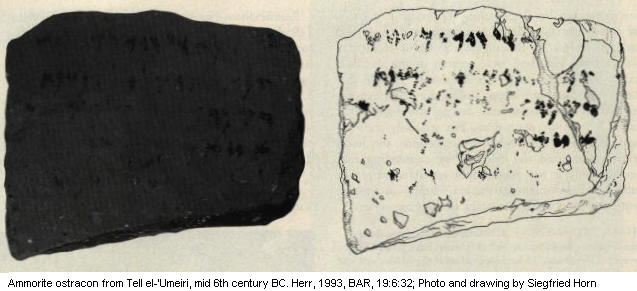 Phoenician Script
The Phoenician script was common among Phoenicians of Tyre, Sidon and other communities on islands and along coast of Mediterranean Sea. 
Most surviving examples are from Persian Period
Phoenician Script
The Phoenician script is the father of all Western scripts, and came to us mainly through the Greeks. 
They borrowed the alphabet from Phoenicians as early as 11th century BC (but Classicists argue 9th century BC).
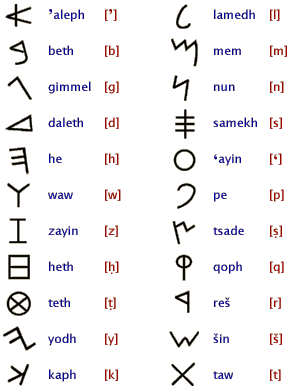 Greek adaptions to Phoenician
Added vowels and 2 new characters (Phoenician had 22 while Greek had 24 letters). 
There were various directions of writing. Some was left to right (LXX, 3rd century BC). In others one line was read one way and next line the opposite way. Others were read right to left
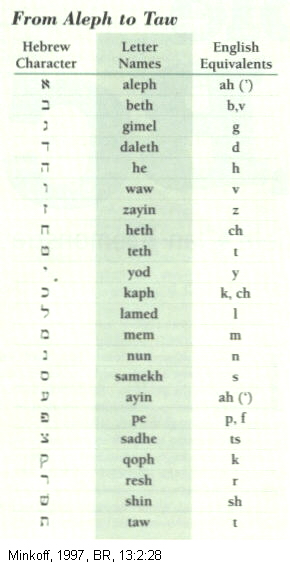 Square Hebrew Aramaic Script
This classic script developed during Exile (6th to 5th cents. BC). 
At this time the Hebrews decided to transliterate their Scripture into the common language of the time, Aramaic
They borrowed the Aramaic script. 
Parts of Daniel and Ezra written in Aramaic
Square Hebrew Aramaic Script
The square Hebrew script has 22 letters in its alphabet. 
All letters are consonants. Two letters lost their sound value. 
Four letters were used as signs for long vowels as spoken Hebrew died out (except in synagogue and school applications).
Hebrew vowel development
In the Middle Ages, vowel development occurred in 3 schools. 
Babylonian
Tiberian
Palestinian
Modern Hebrew Script
Cursive styles of Square Hebrew script developed in Enlightenment and Industrial Revolution periods.
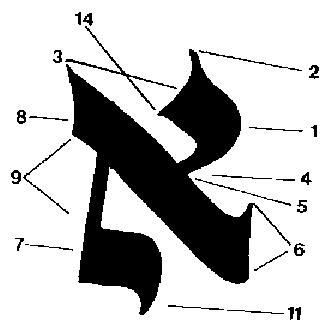 Early West Semitic Scribal Practices
Hebrew scribes would break words between lines of text if space ran out, and they divided each word from its neighbor by a space or a point (dot)
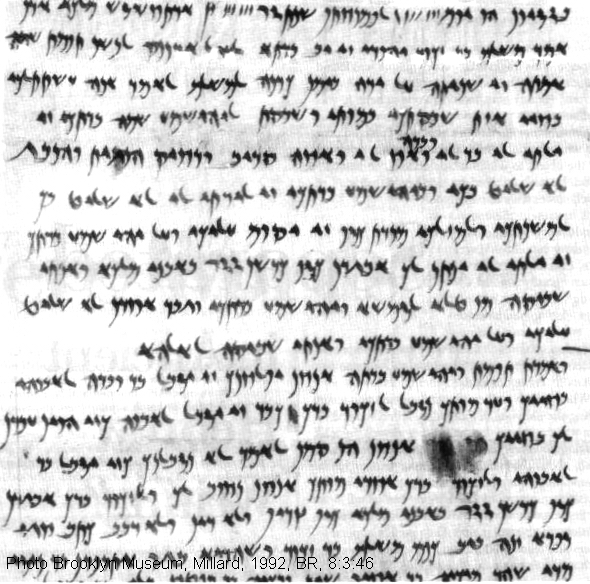 WORDS SEPARATED BY SPACES
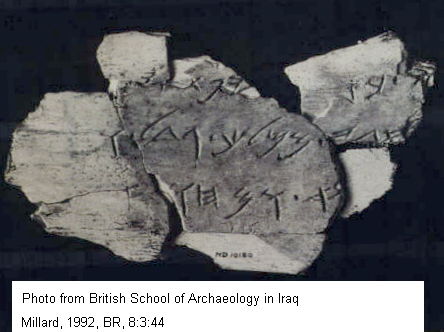 WORDS SEPARATED BY DOTS, PALEO HEBREW
Early West Semitic Scribal Practices
An important scribal practice was error correction.
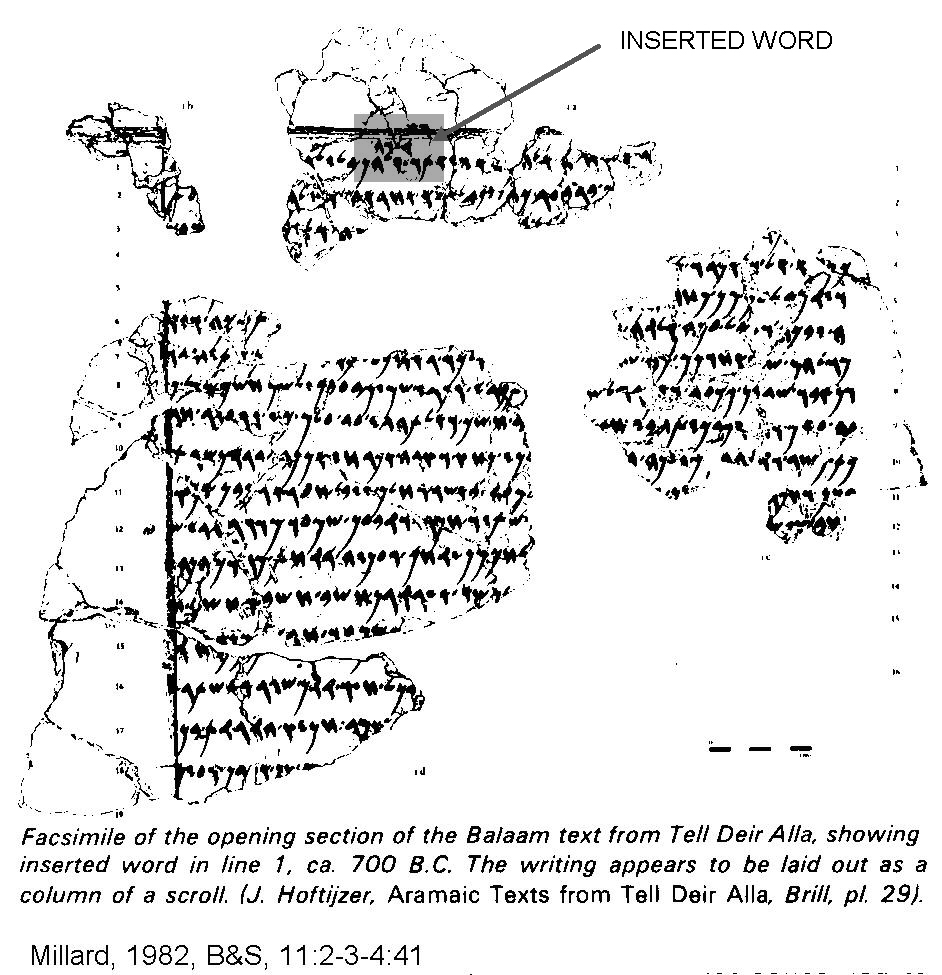 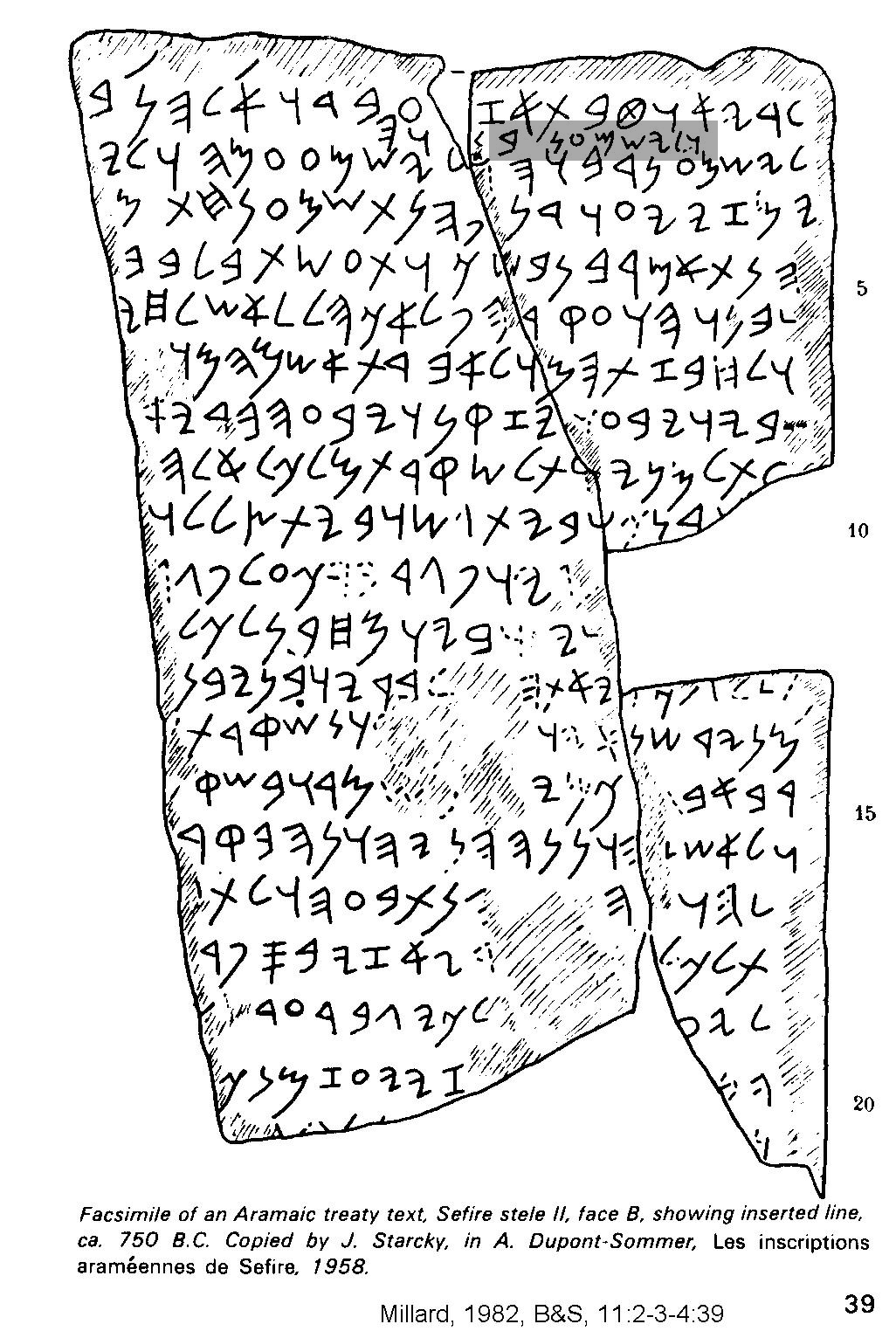 TEXT WITH INSERTED LINE
AEGEAN SCRIPTS
Hieroglyphic Creten
Linear A
Linear B
Hieroglyphic Cretan
Writing was developed in the Aegean around 1800 BC under the influence of Mesopotamian writing traditions.  
The oldest is a hieroglyphic Cretan script represented by some seals and seal impressions dating from 1800-1600 BC
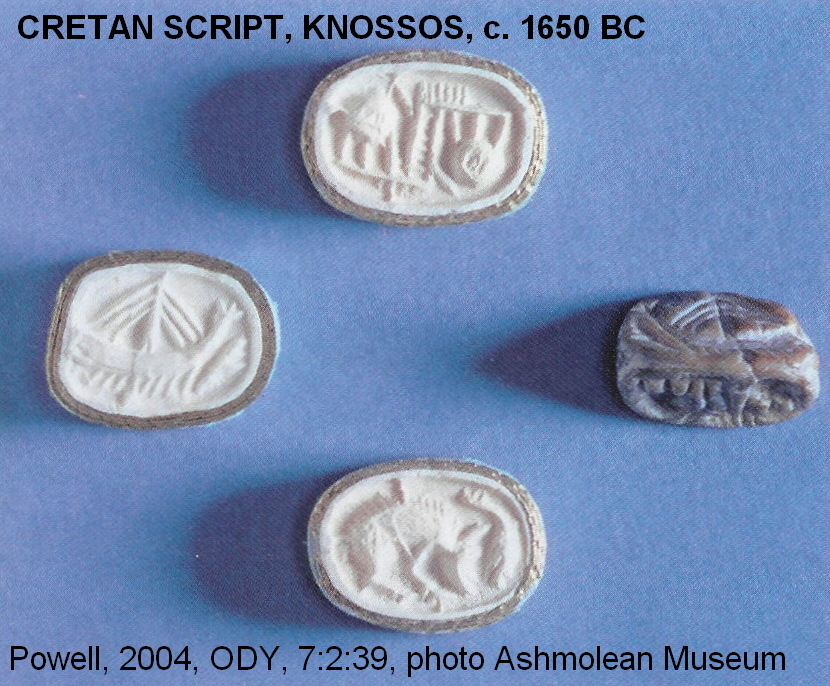 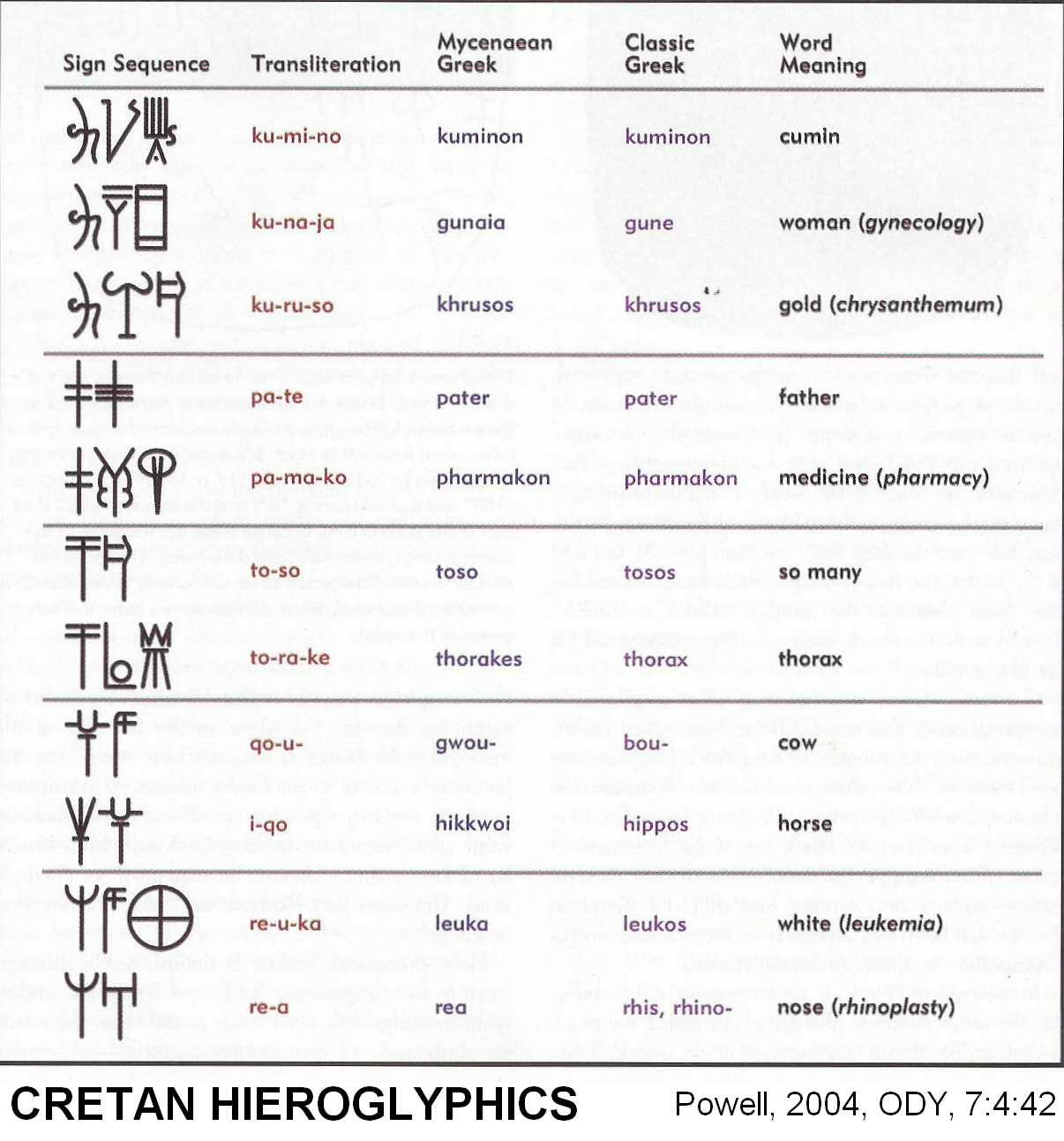 Linear A
Enigmatic
Not Deciphered
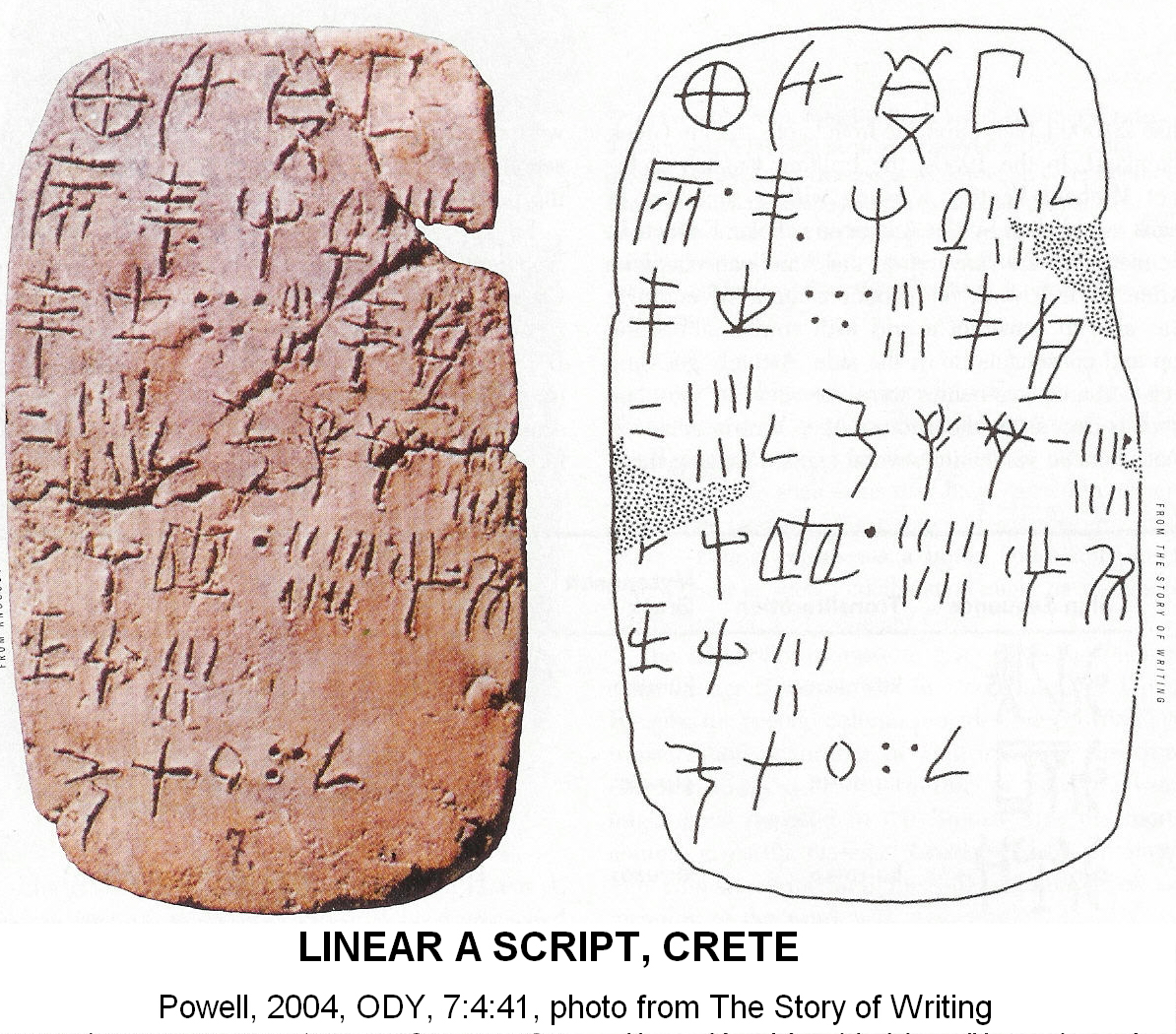 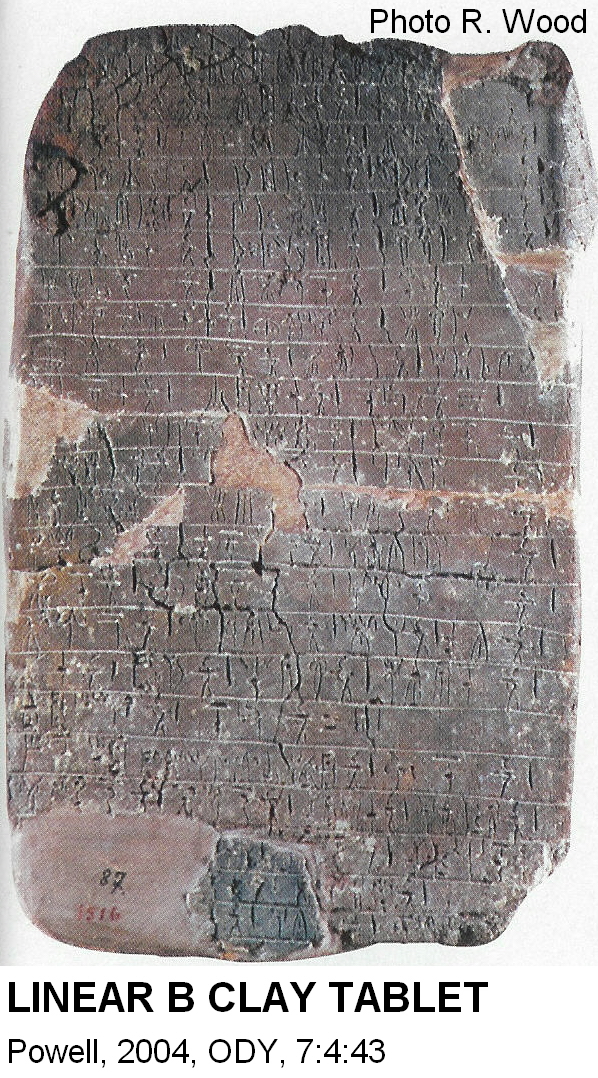 Linear B
Deciphered
Syllabic
DEMOCRATIZATION OF CULTURE THROUGH WRITING
Once invented, the alphabet spread throughout world in only about 1,000 years. 
A result of this intellectual revolution was that learning and culture were no longer under control of tiny elite. 
Religious lore (myth, ritual, magic, medicine) was no longer exclusive property of professional interpreters of sacred knowledge, it made it possible for ideas of all types to enjoy a wider audience.
 This made for better and faster accumulation, preservation and transmission of knowledge.
DEMOCRATIZATION OF CULTURE THROUGH WRITING
The early writing system was completely phonetic with 22 characters after 1200 BC. 
This simple system (which we have complicated by dialects and changes in vocalization) made for easier analysis, criticism and logical perusal of ideas. 
Pre-alphabetic societies (Mesopotamia, Egypt) became decadent, moribund, static, hierarchical and oppressive compared to the innovative, prospering and more democratic societies (e.g. Greeks and Romans) that used alphabets.
Alphabet: Hebrew vs Greek
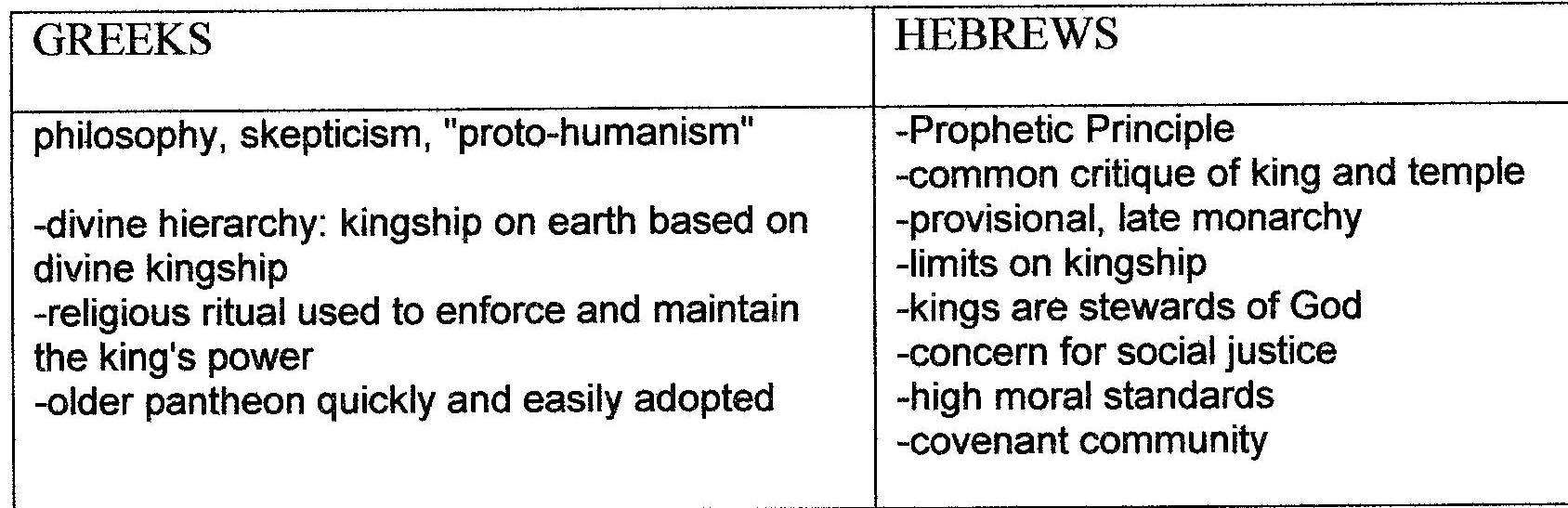 NEXT TIME
Early Judaism Part 1